2021 3DIC - IEEE International 3D Systems Integration Conference, Nov. 15-17, 2021
Packaging challenges in 100-300 GHz wireless.
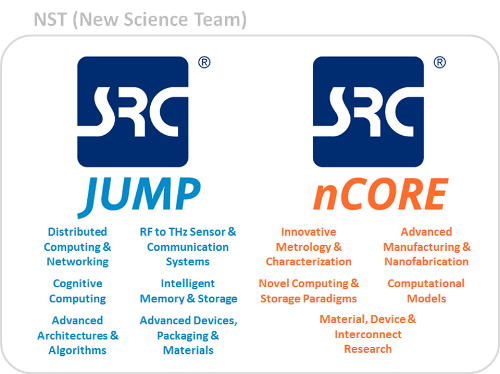 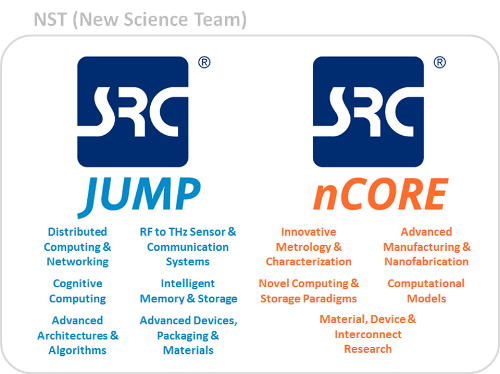 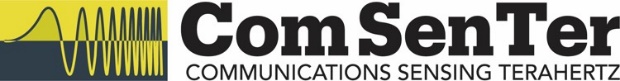 M. J. W.  Rodwell1, Ali A. Farid1, A. S. H. Ahmed1, M. Seo2, U. Soylu1, A. Alizadeh1, N. Hosseinzadeh1 
1University of California, Santa Barbara2Sungkyunkwan University
rodwell@ece.ucsb.edu
Acknowledgement: This work was supported in part by the Semiconductor Research Corporation (SRC) and DARPA.
Acknowledgements
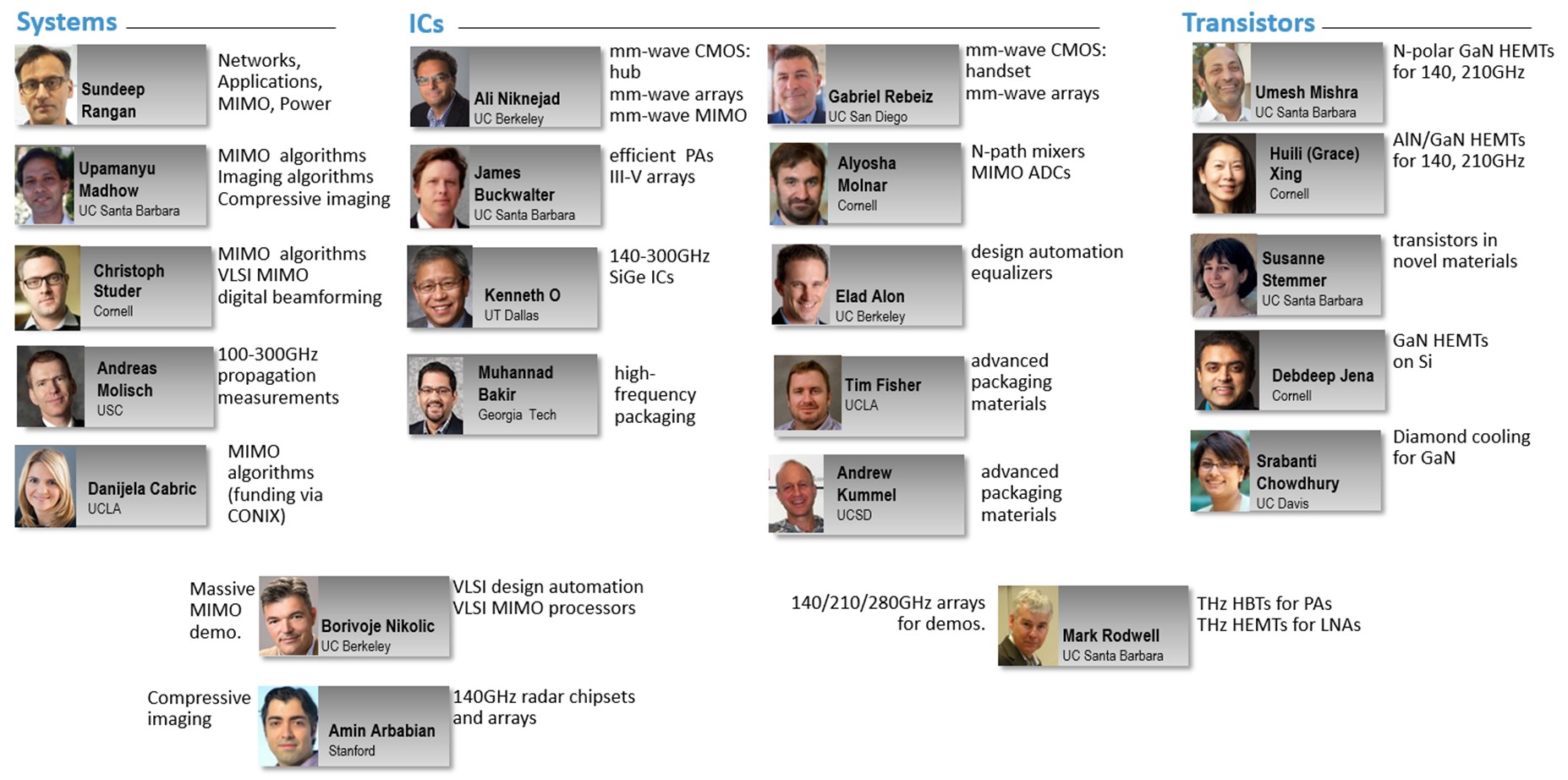 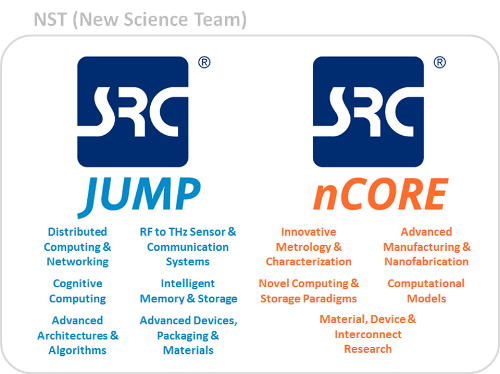 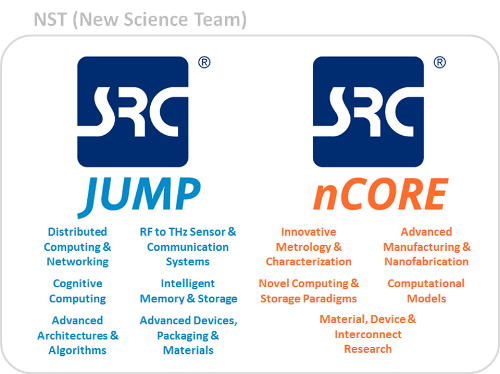 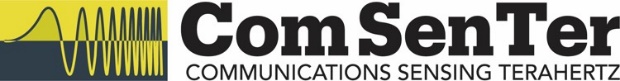 Also:Kyocera: D. Kim, H. Horikawa, M. Imayoshi.Samsung: G. Xu, N. Sharma, S. Abu-Surra, W. ChoiPi-Radio: A. Dhananjay,
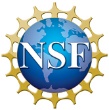 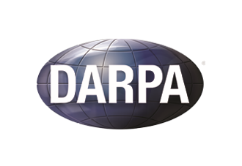 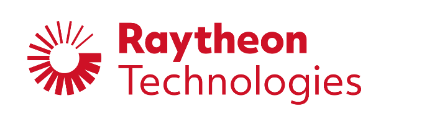 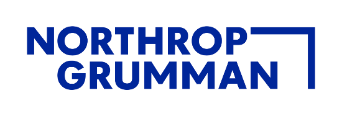 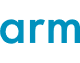 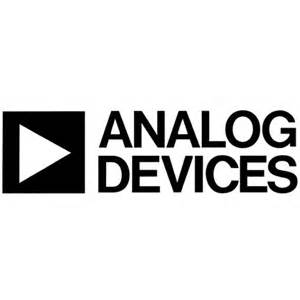 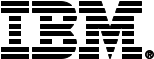 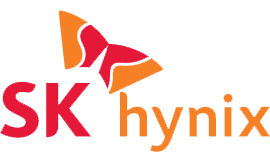 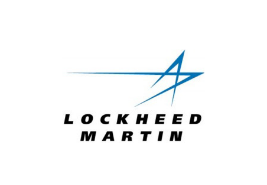 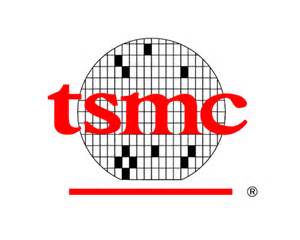 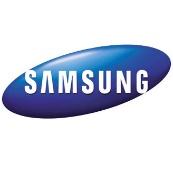 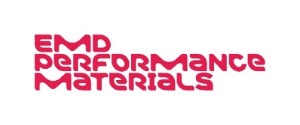 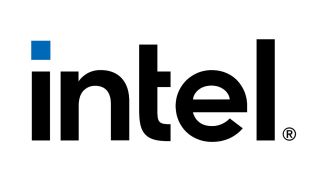 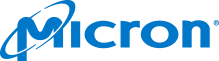 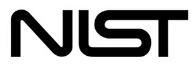 100-300GHz Wireless
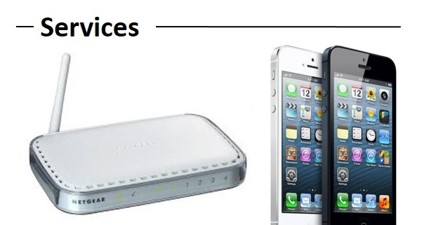 Wireless networks: exploding demand.
Immediate industry response: 5G.     ~1~40 GHz ("5G?")     ~40~100GHz ("5.5G ?")     increased spectrum, extensive beamforming
Next generation might be above 100GHz.. (?)     greatly increased spectrum, massive spatial multiplexing
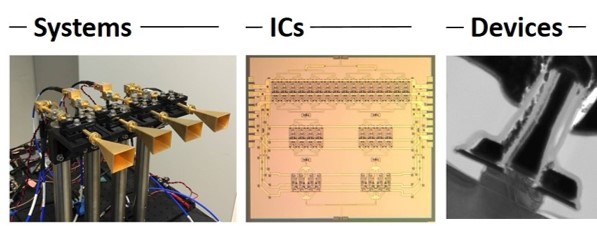 100-300GHz carriers, massive spatial multiplexing  → Terabit hubs and backhaul links, high-resolution imaging radar
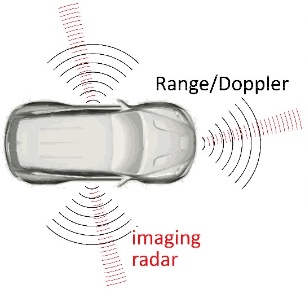 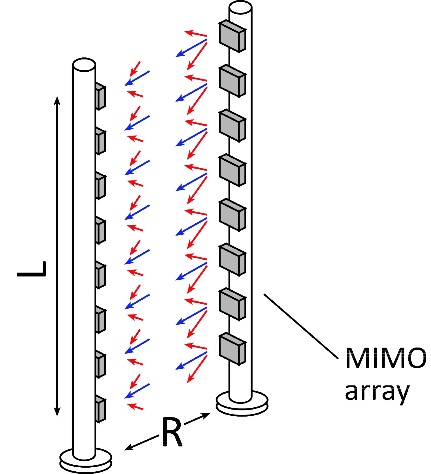 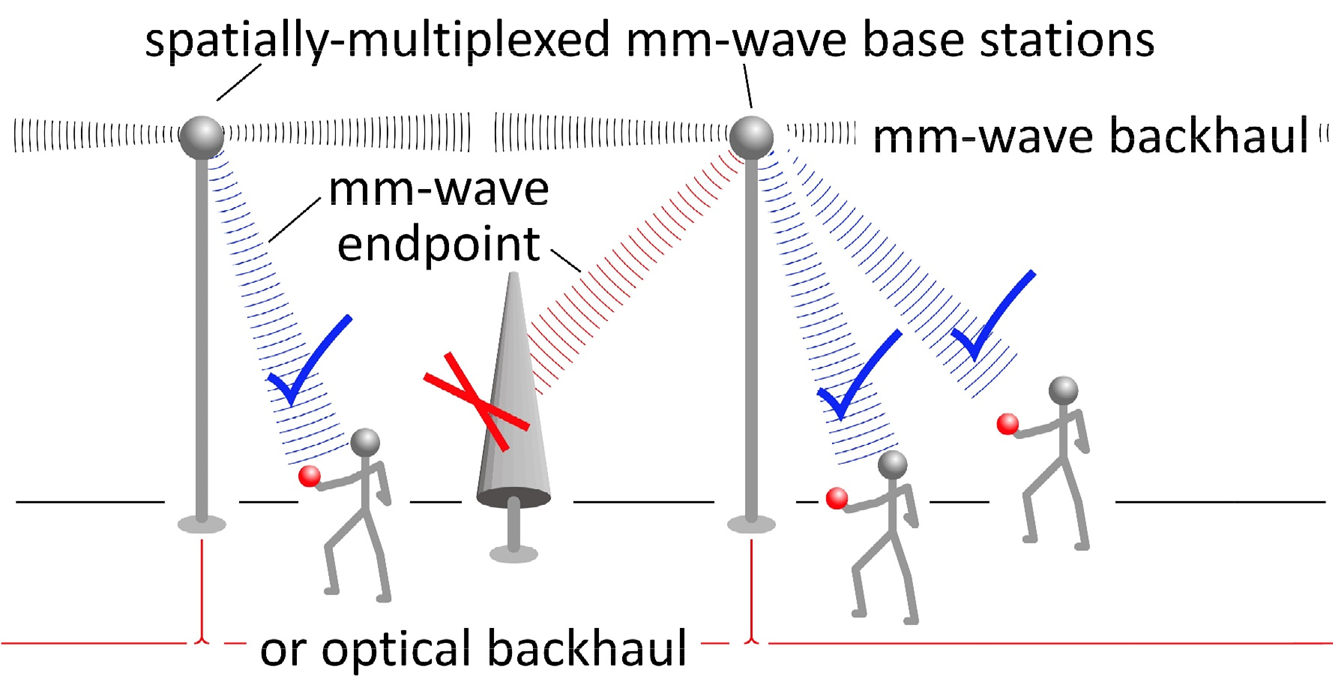 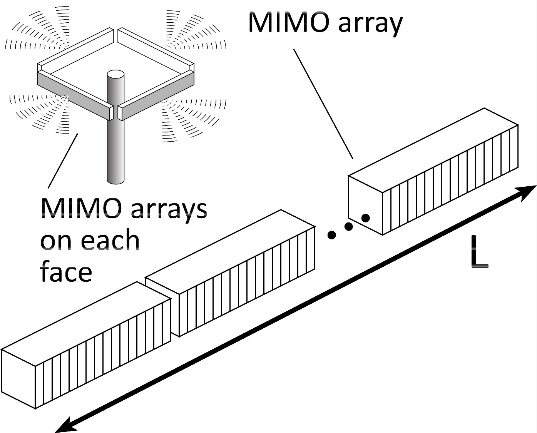 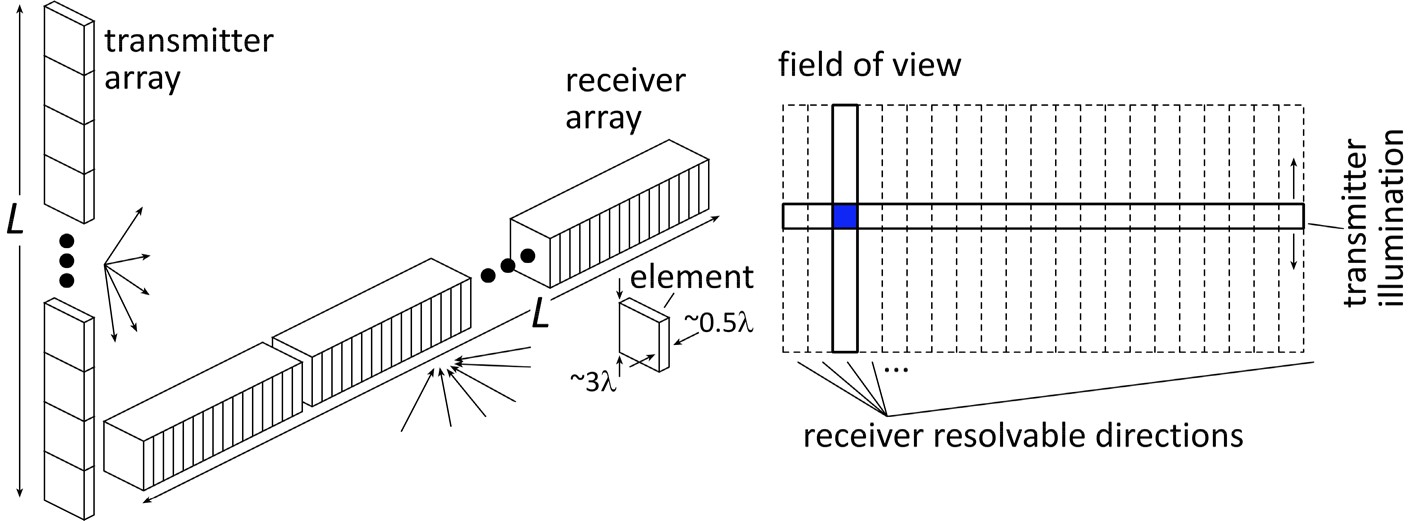 Benefits of Short Wavelengths
Communications: Massive spatial multiplexing, massive # of parallel channels. Also, more spectrum!
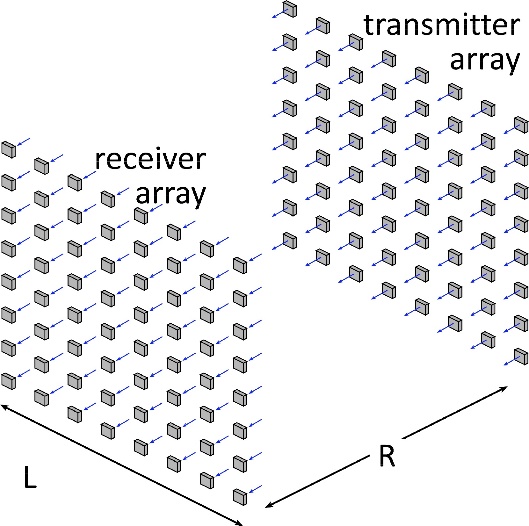 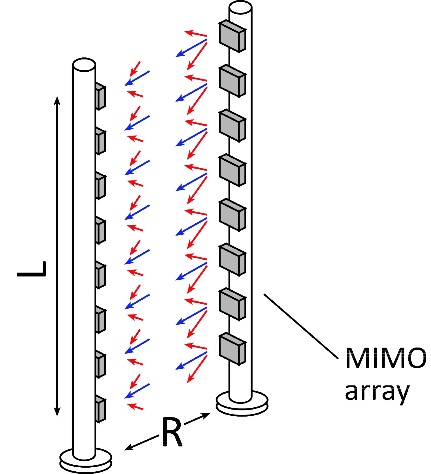 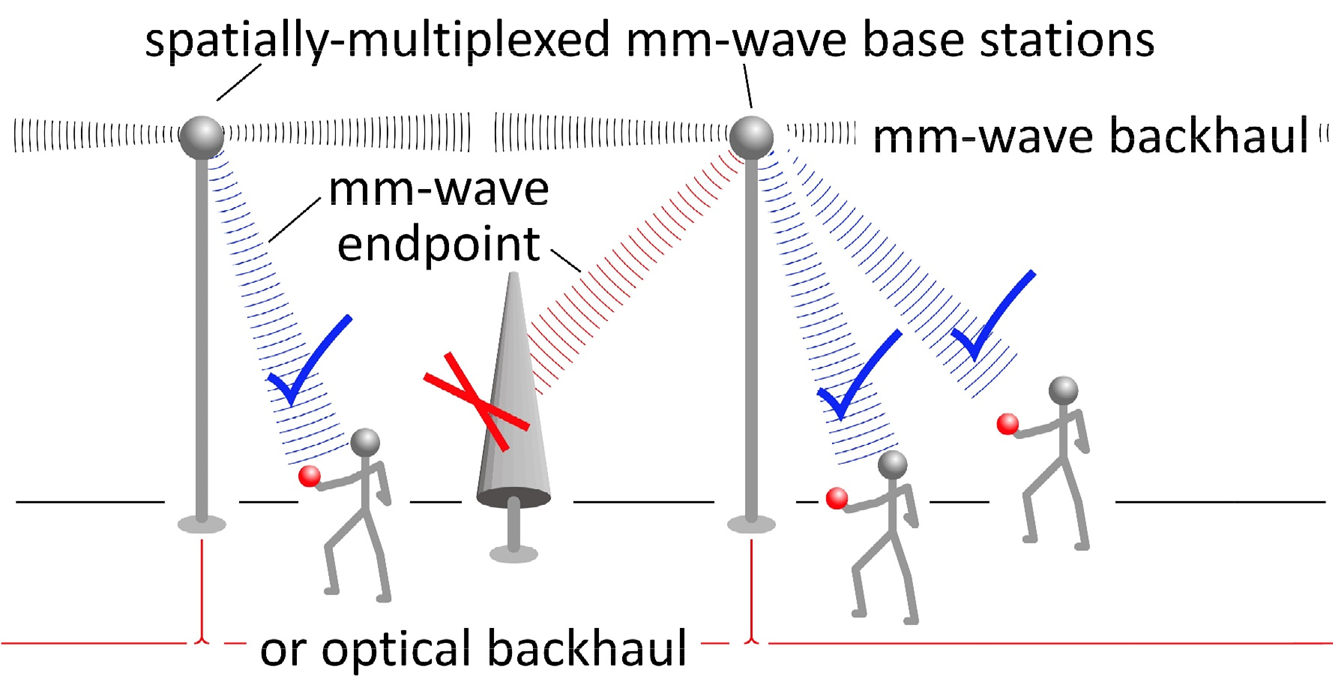 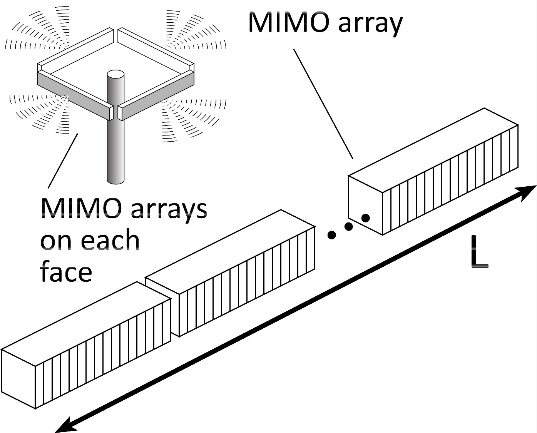 But: High losses in foul or humid weather.High l2/R2 path losses.ICs: poorer PAs & LNAs.Beams easily blocked.
Imaging: very fine angular resolution
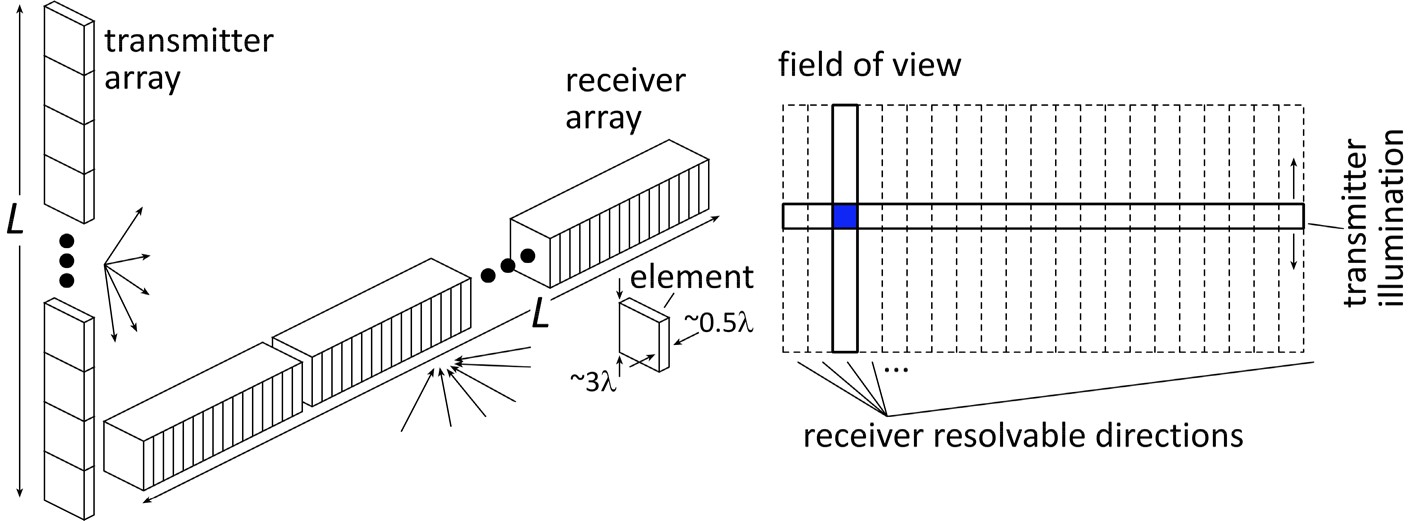 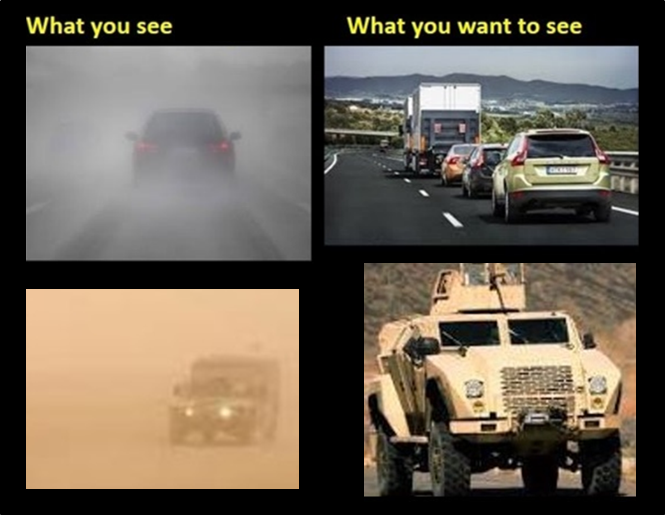 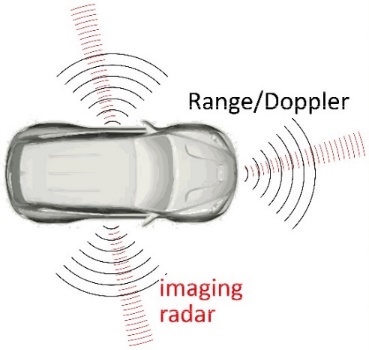 100-340GHz wireless:terabit capacity,short range, highly intermittent
Applications
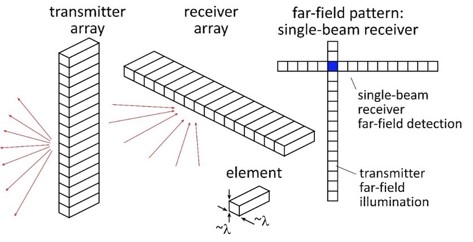 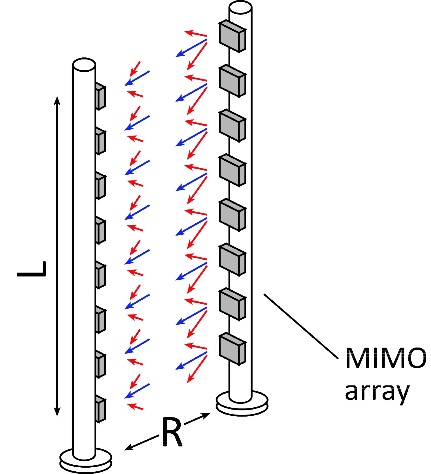 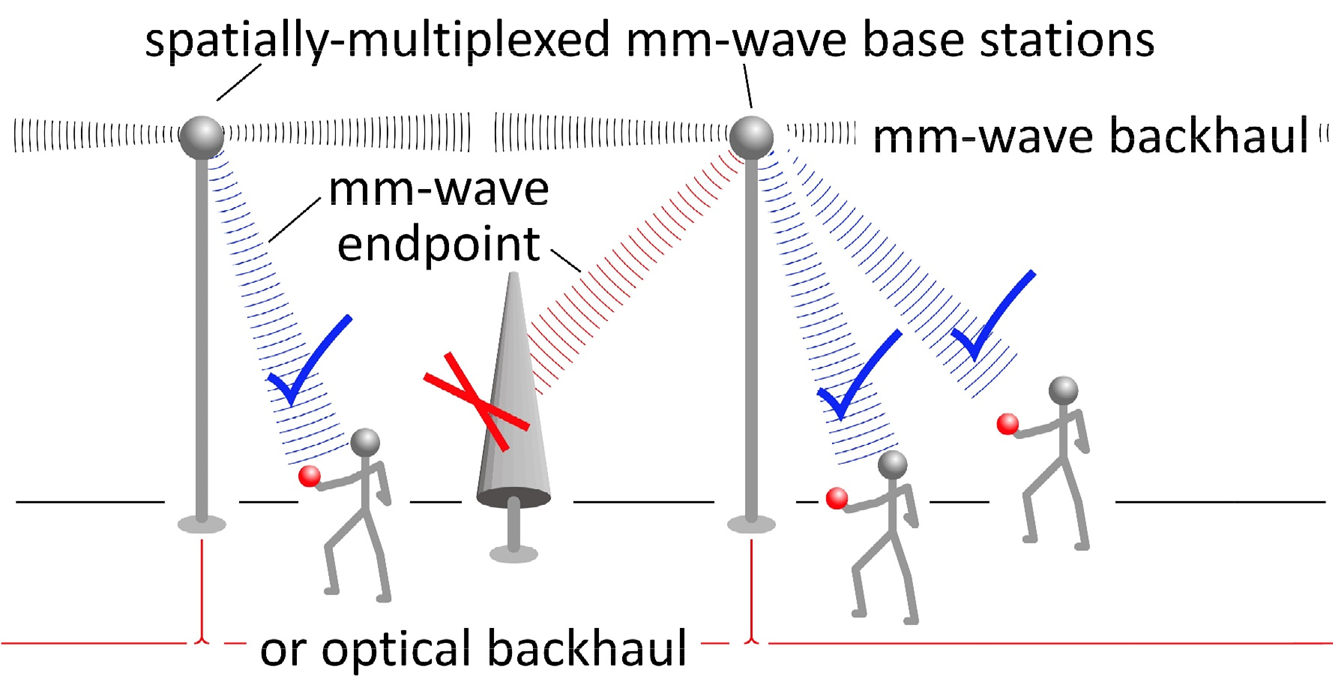 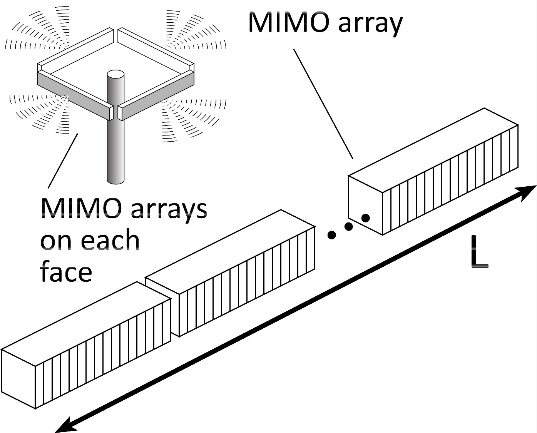 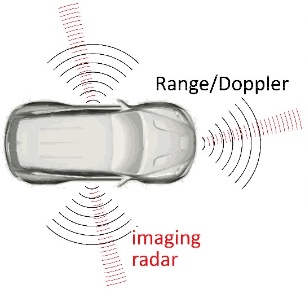 140 GHz moderate-MIMO hub
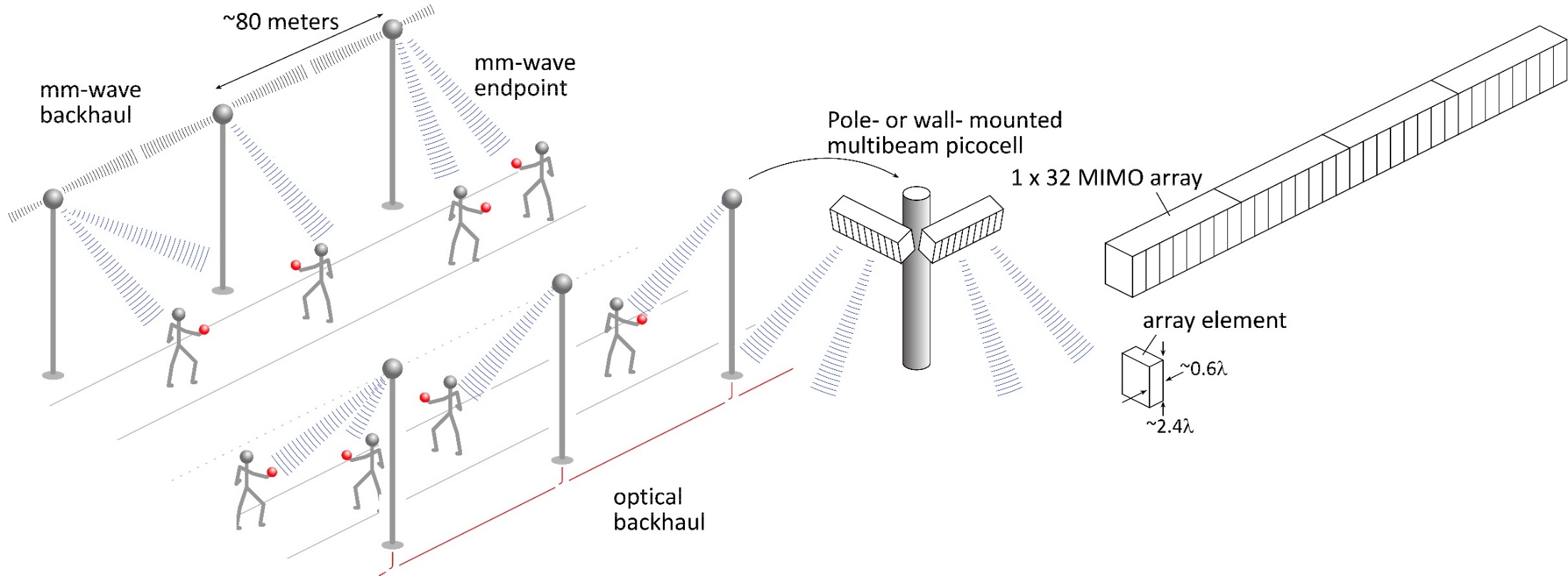 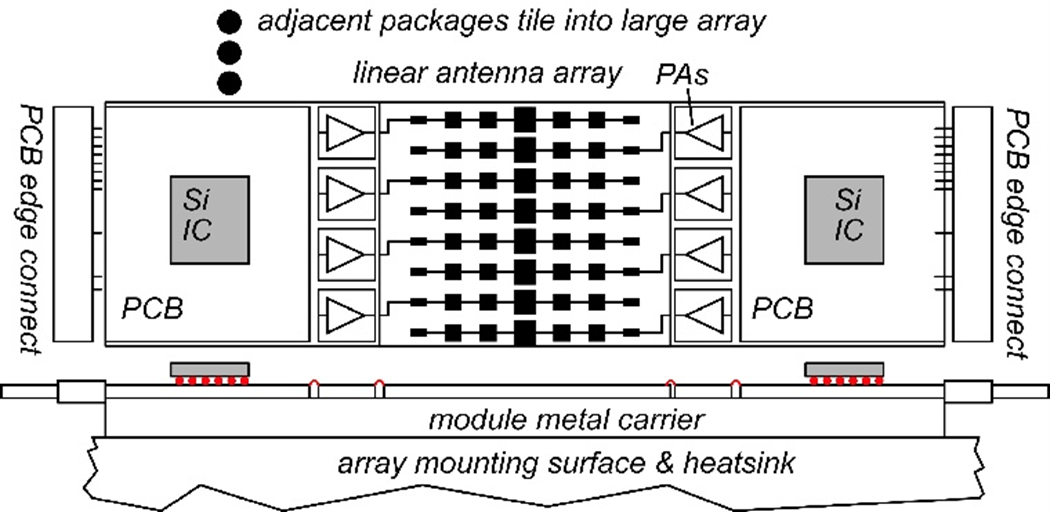 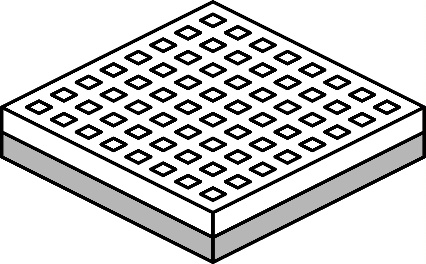 Handset: 8 × 8 array(9×9mm)
If demo uses 32-element array (four 1×8 modules):		16 users/array.  P1dB=21 dBm PAs, F=8 dB LNAs   		1,10 Gb/s/beam→ 16, 160 Gb/s total capacity		70, 40 m range in 50 mm/hr rain with 17 dB total margins
210 GHz, 640 Gb/s MIMO Backhaul
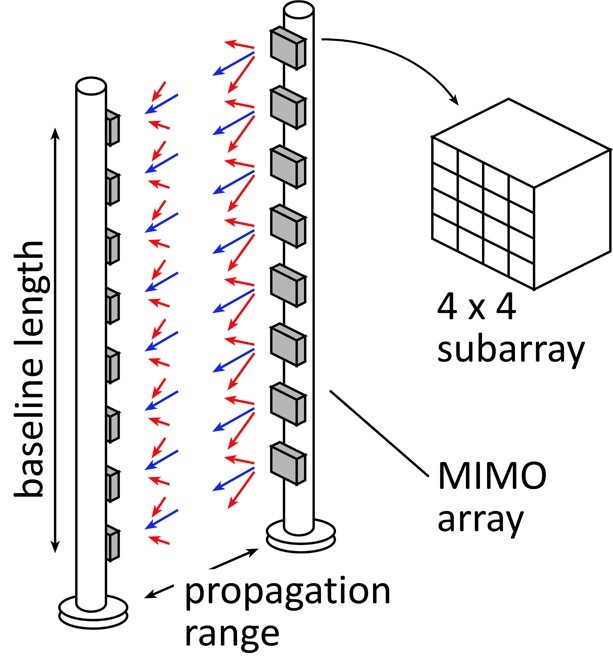 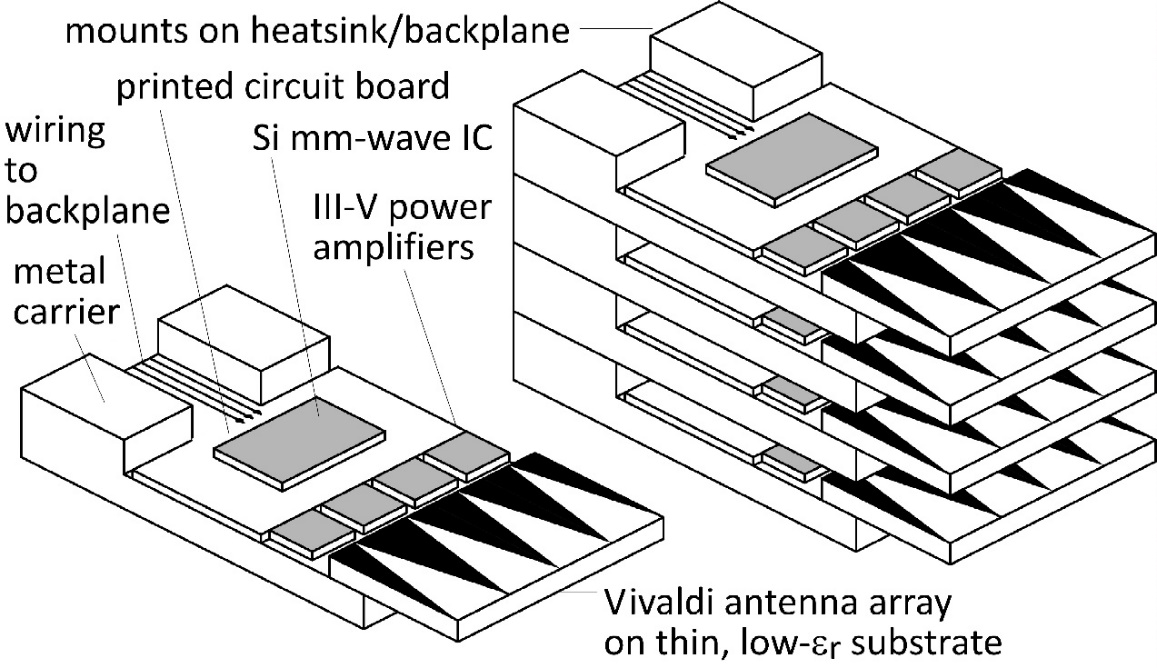 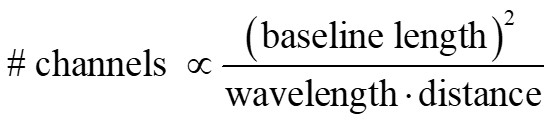 Key link parameters500 meters range in 50 mm/hr rain; 23 dB/km20 dB total margins:      packaging loss, obstruction, operating,     design, aging PAs: 18dBm =P1dB  (per element)LNAs: 6dB noise figure
8-element MIMO array2.1 m baseline.80Gb/s/subarray→ 640Gb/s total4 × 4 sub-arrays → 8 degree beamsteering
210 GHz FMCW crossed-array imaging car radar
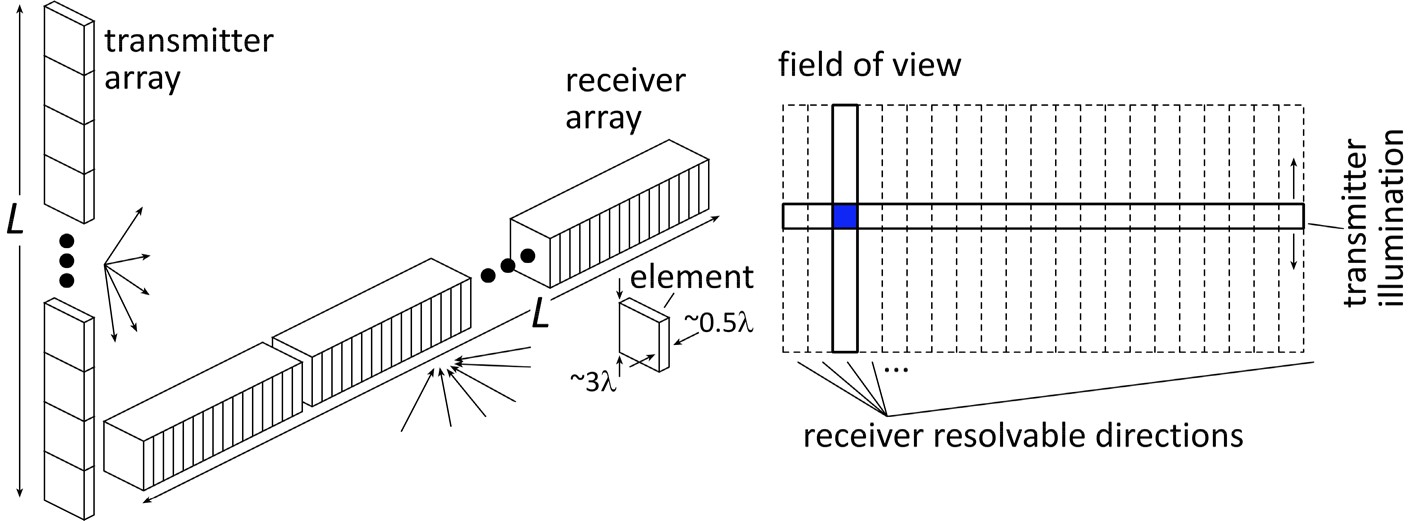 Array:36×1 transmit,   1×216 receive36 (v) × 216 (h) imagelength: 15cm (6 inches), beamwidth: 0.27o, view: 10o (v) ×90o (h). scan: 40Hz Electronicstransmit power/element: 50mWreceiver noise: 6dBpackaging losses: 2dB TX, 2dB RX
Sees: 22cm diameter target (a soccer ball) @ -10dB reflectivity 200m range, with 10dB SNR in heavy fog/rain @ 22dB/kmwith 4dB operating margins.
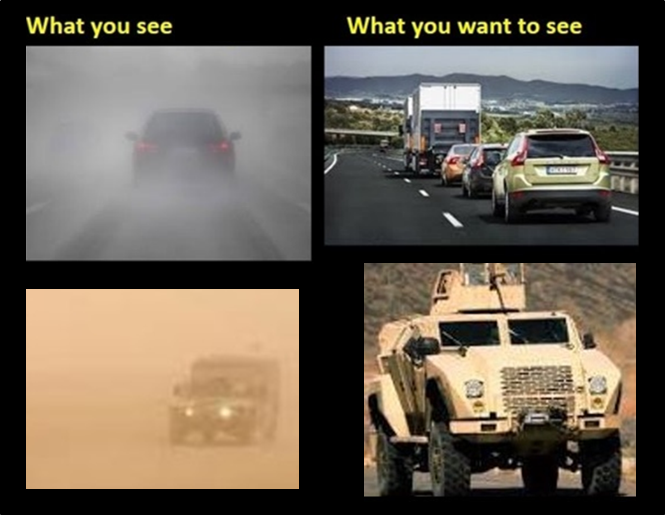 Transistors and ICs
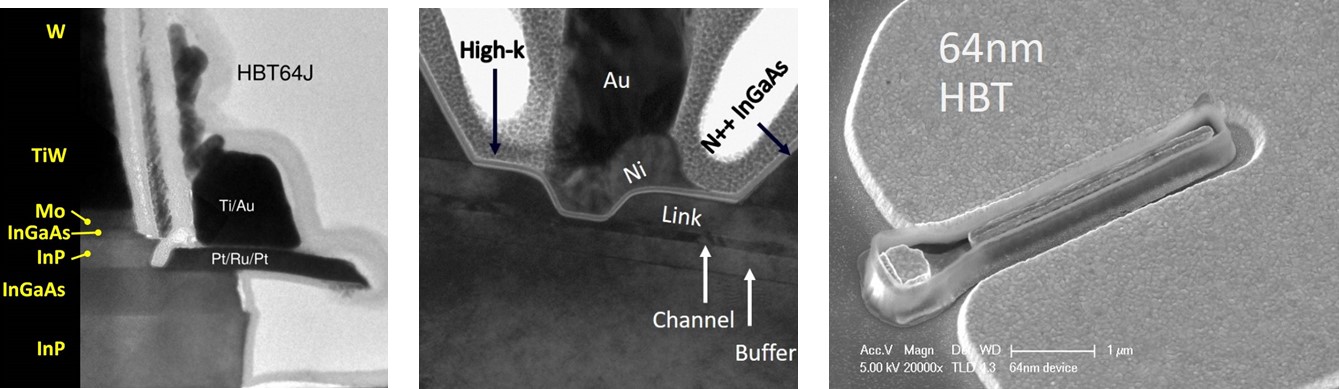 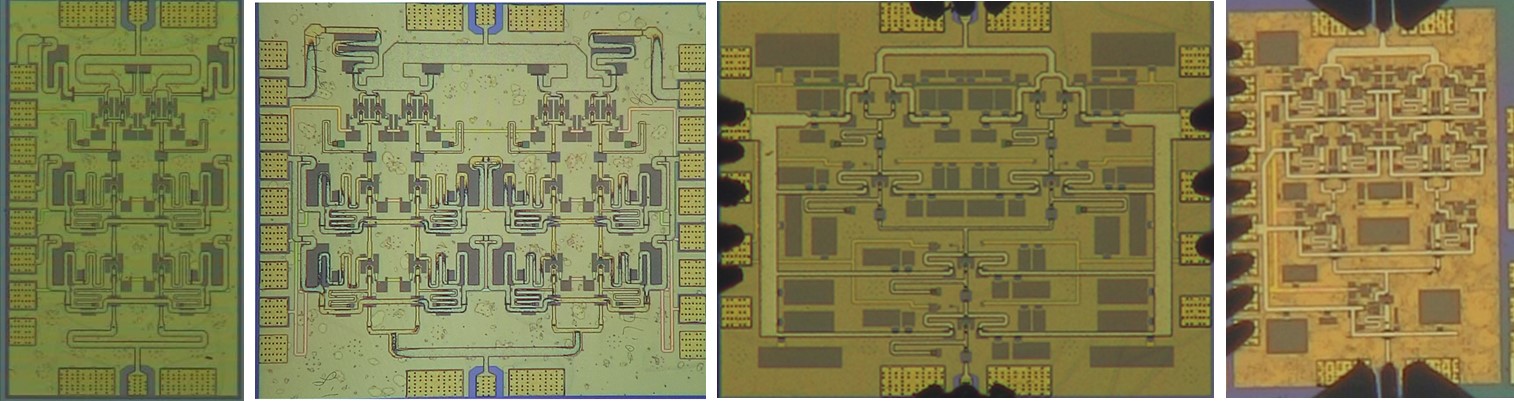 Transistors for 100-300GHz
CMOS: good power & noise up to ~150GHz. Not much beyond.65-32nm nodes are best.
InP HBT: record 100-300GHz PAs
SiGe HBT: power better than CMOS, worse than InP HBT
GaN HEMT: record power below 100GHz. Bandwidth improving
InGaAs-channel HEMT:  world's best low-noise amplifiers
*results with low PAE at high Psat or low Psat with high PAE are not shown
Results compiled 9/9/2021
140GHz Tx/Rx, 22nm SOI CMOS (GlobalFoundries)
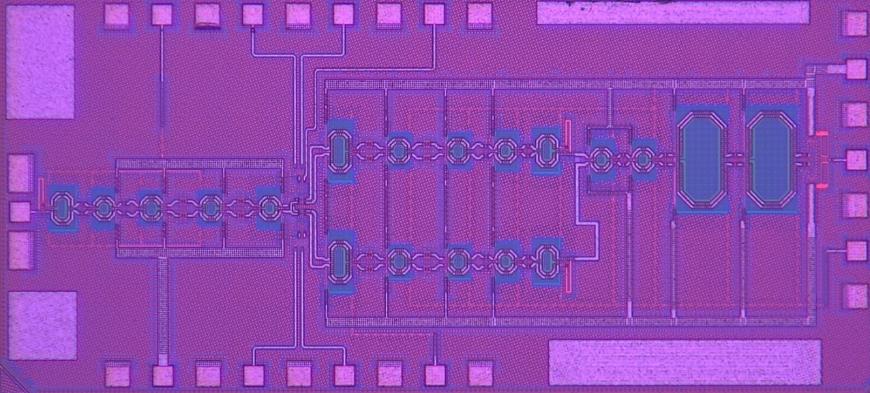 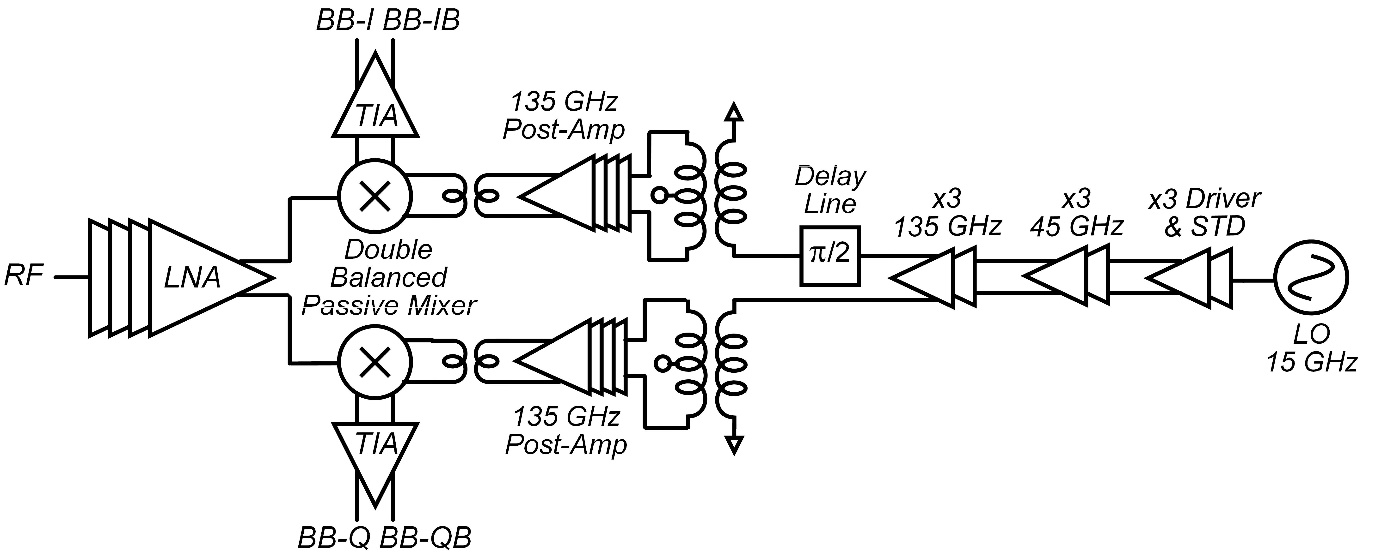 0.76 mm
1.9 mm
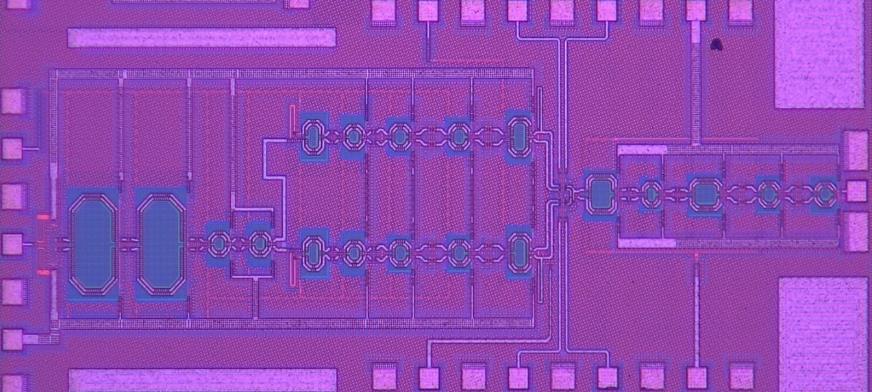 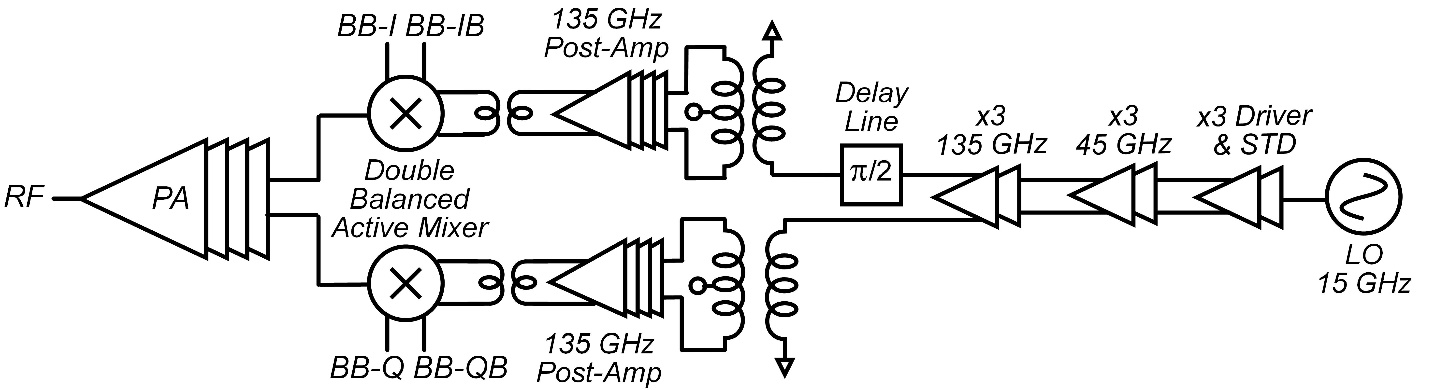 0.76 mm
A. Farid UCSB, 2019 RFIC symposium
1.9 mm
Power Amplifiers in 250 nm InP HBT
Ahmed et al, 2020 IMS, 2020 EuMIC, 2021 IMS, 2021 RFIC
Teledyne 250nm InP HBT technology
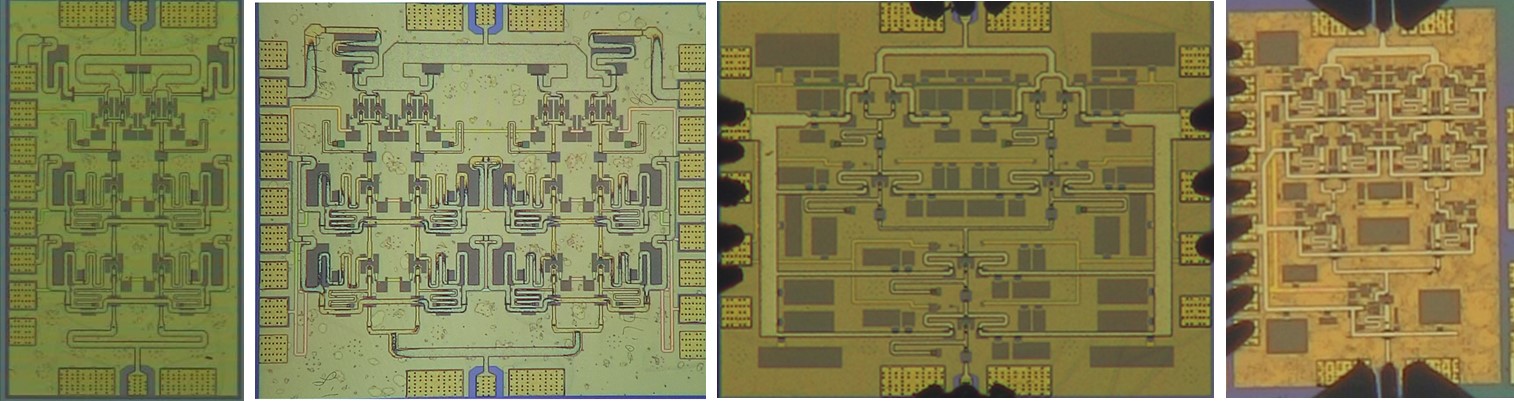 140GHz, 20.5dBm, 20.8% PAE
130GHz, 200mW, 17.8% PAE
266GHz, 16.8dBm, 4.0% PAE
194GHz, 17.4dBm, 8.5% PAE
Record-setting efficiency for 100-300GHz power amplifiers.
210 GHz Transmitter and Receiver ICs
M. Seo et al, 2021 IMS;  Teledyne 250nm InP HBT
200 GHz direct-conversion TX
200 GHz direct-conversion RX
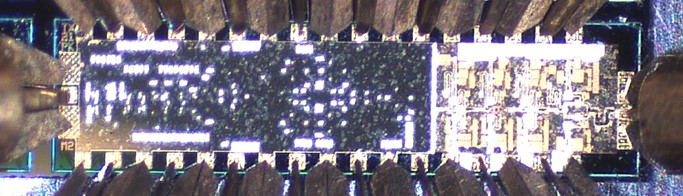 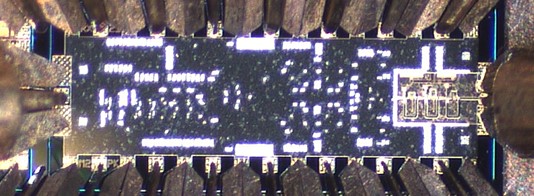 Size: 2.9 x 0.75 mm2
Size: 2.3 x 0.85 mm2
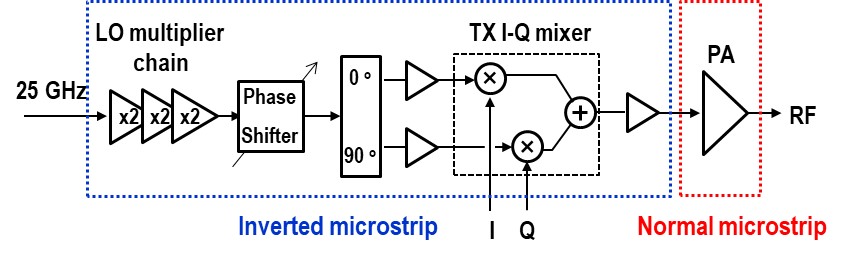 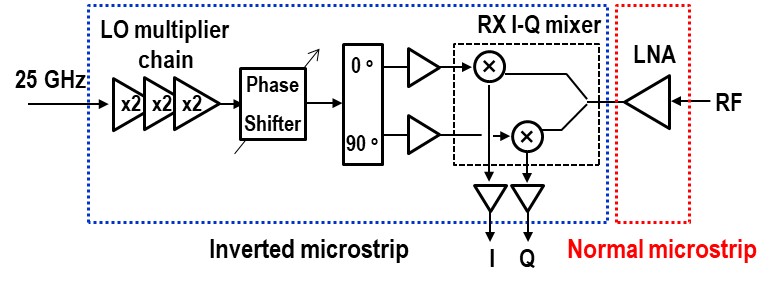 280GHz transmitter and receiver IC designs
Solyu, Alz, Ahmed, Seo; UCSB/Sungkyunkwan
Teledyne 250nm InP HBT technology
Receiver
Transmitter
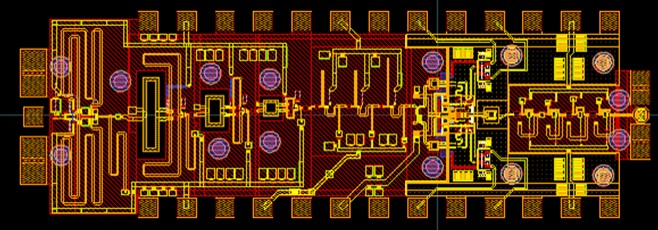 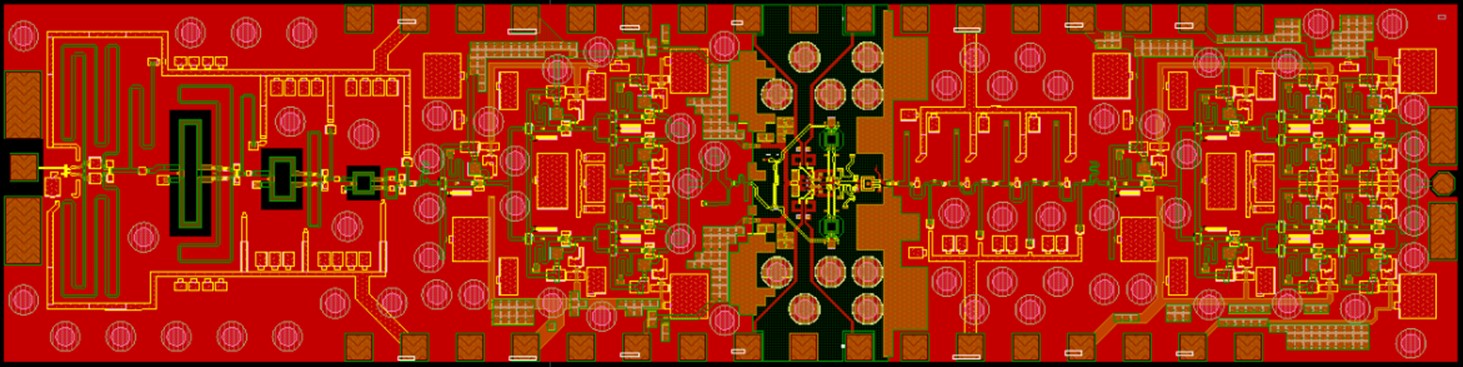 simulations: 17dB saturated output power.
simulations: 11dB noise figure, 40GHz bandwidth
Application: point-point MIMO backhaul links
140 GHz Array Modules
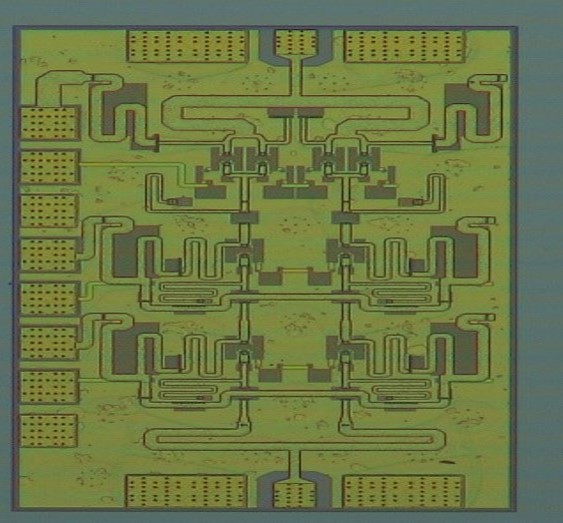 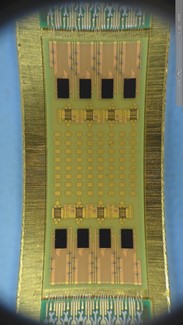 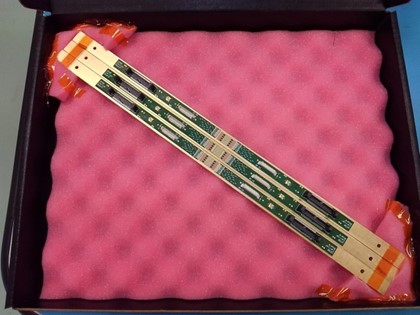 The mm-wave module design problem
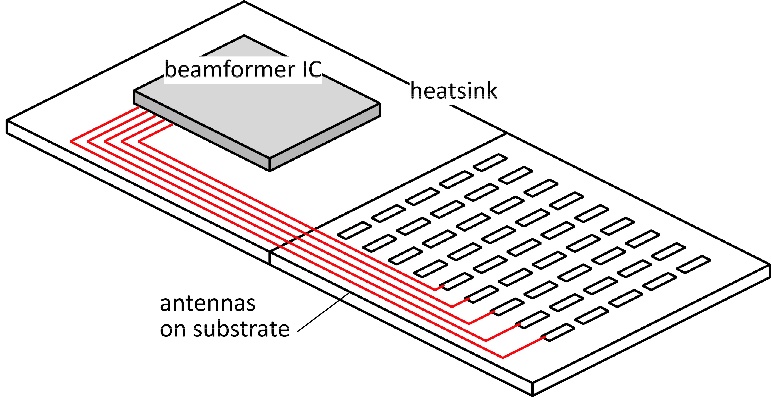 How to make the IC electronics fit ?How to avoid catastrophic signal losses ?How to remove the heat ?
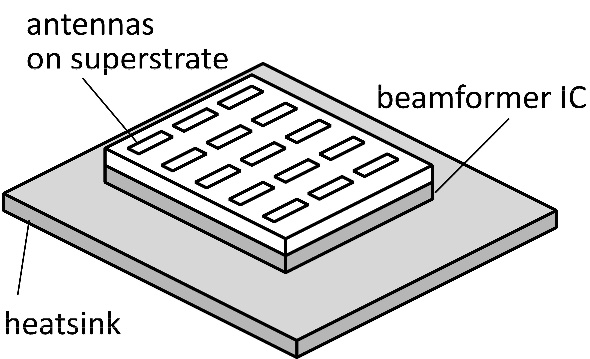 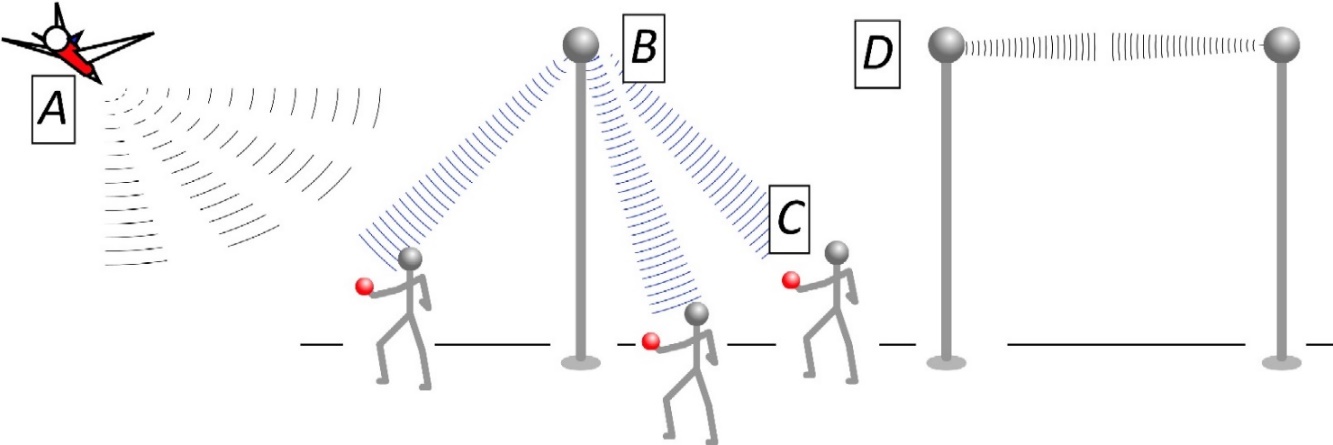 Not all systems steer in two planes...     ...some steer in only one.
Not all systems steer over 180 degrees...     ...some steer a smaller angular range
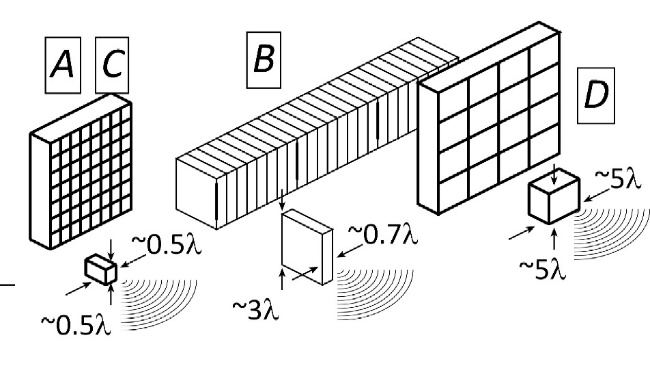 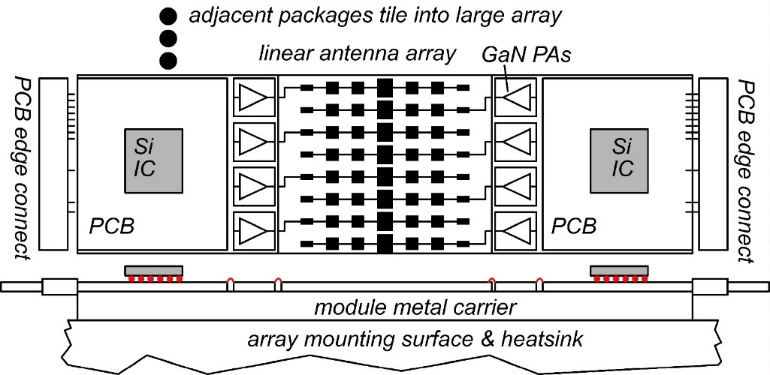 Do we need 2D arrays ? 1D steering might be fine.
1/sin2f sidelobes provide strong signals to tall buildings.
Providing sidelobes reduces broadside gain by less than 3dB.
→ Don't need 2D arrays to serve tall buildings
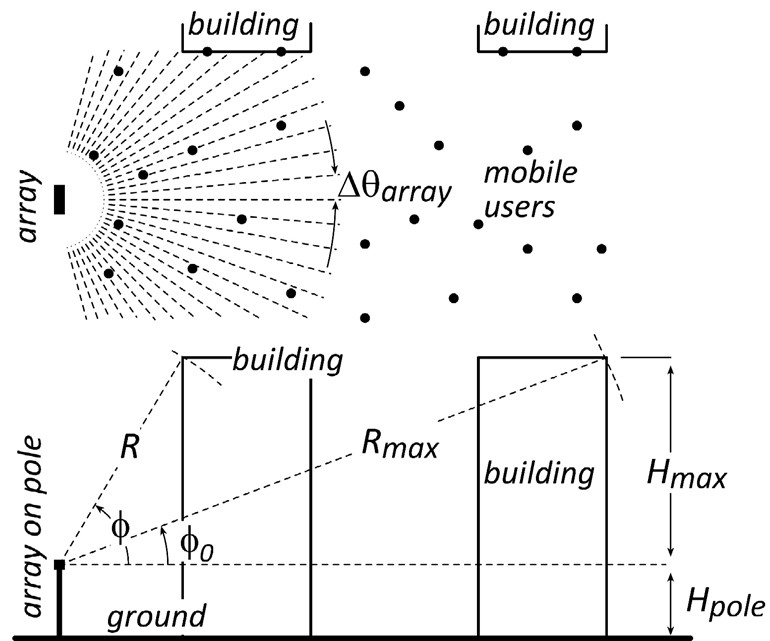 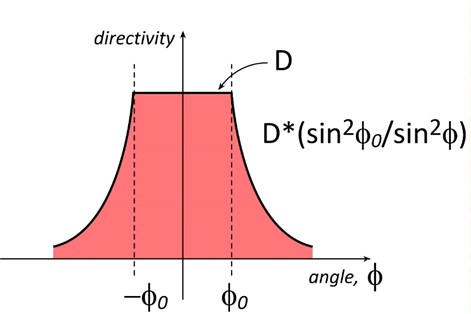 2D vs. 1D: user spatial distribution
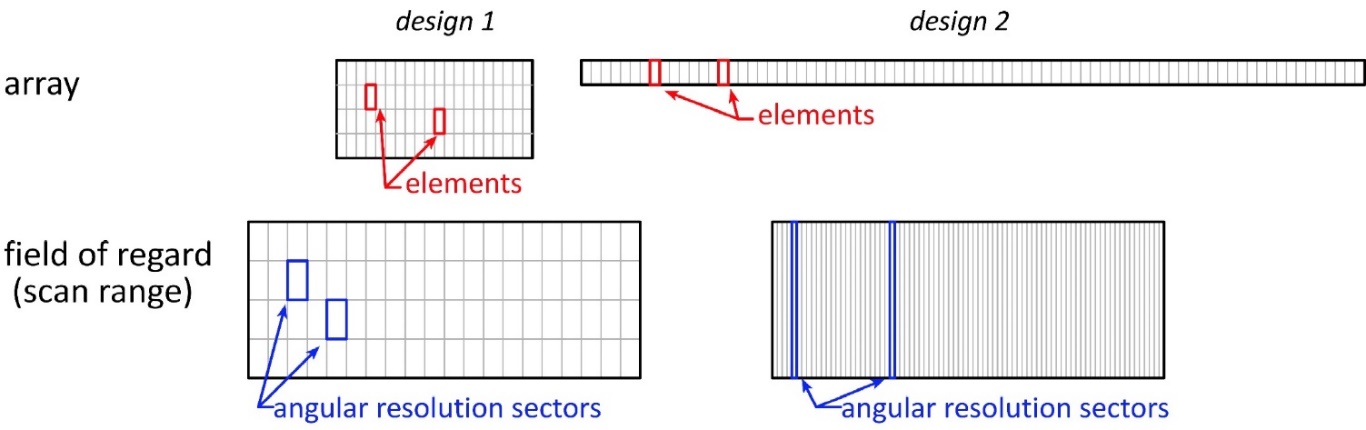 uniform horizontal & vertical  user distributions
uniform horizontal, nonuniform vertical
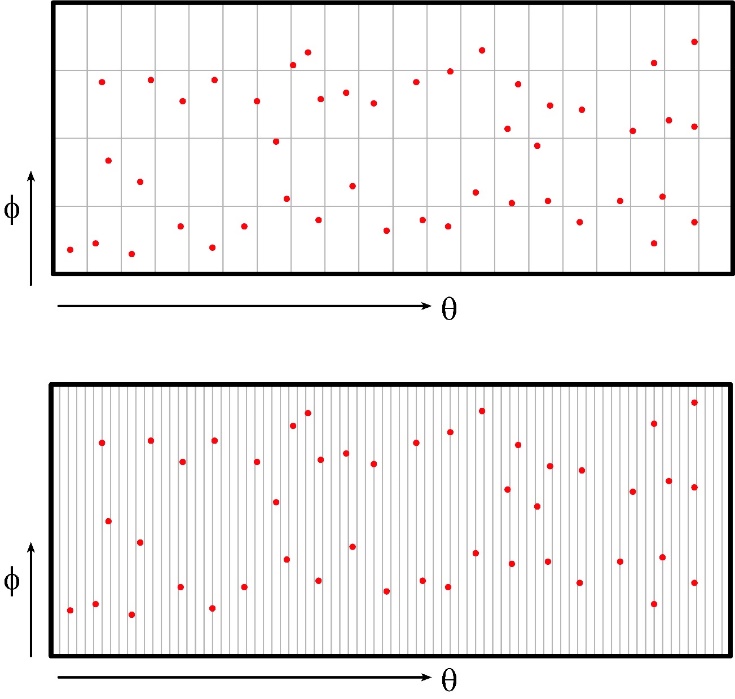 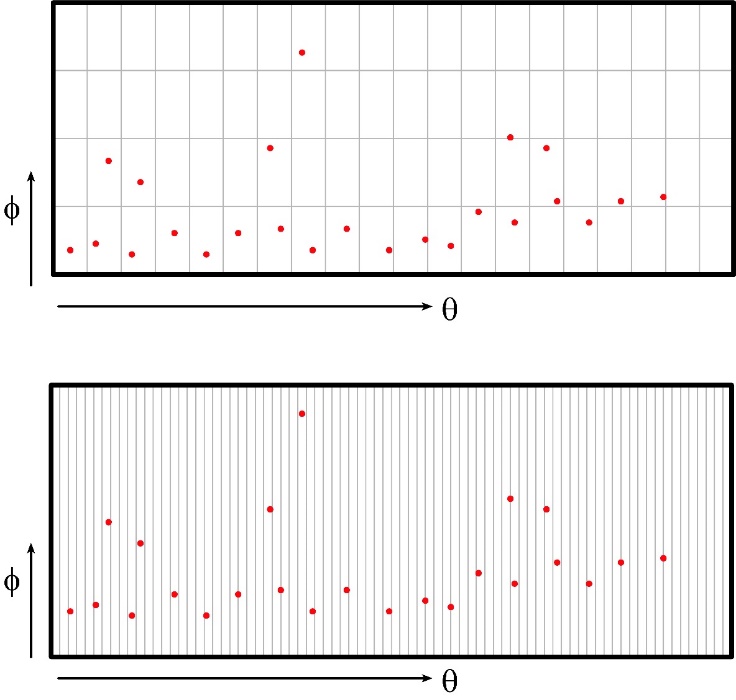 design 1: 2D array
✘

design 2: 1D array


Spatial distribution of users, and of scattering objects, guides choice of array geometry.
1D or 2D subarray for backhaul ?
Should we use 4x4 array, 1x16, or 16x1 array ?  All provide same system link budget, same # RF channels, same  angular scanning range.
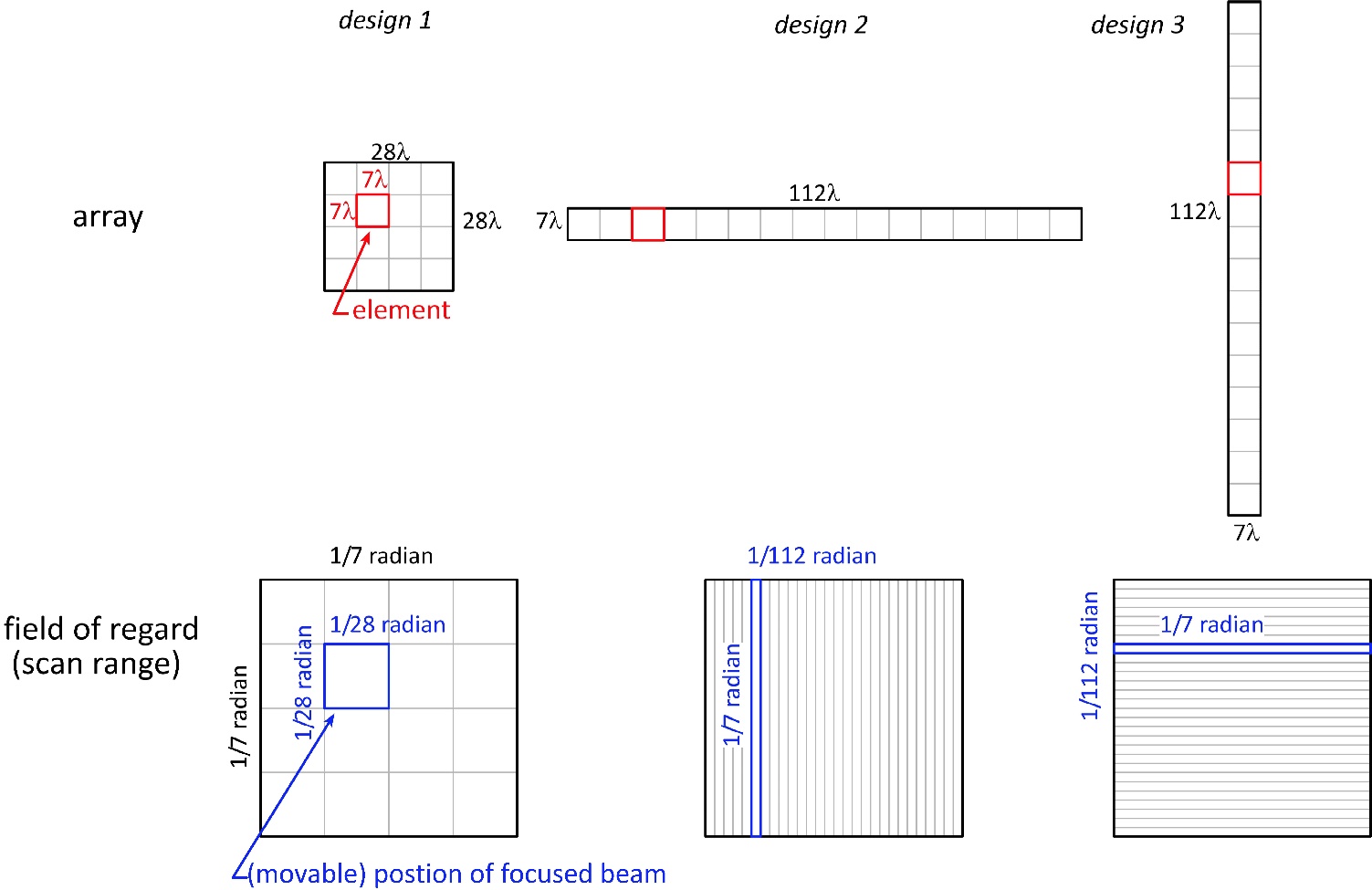 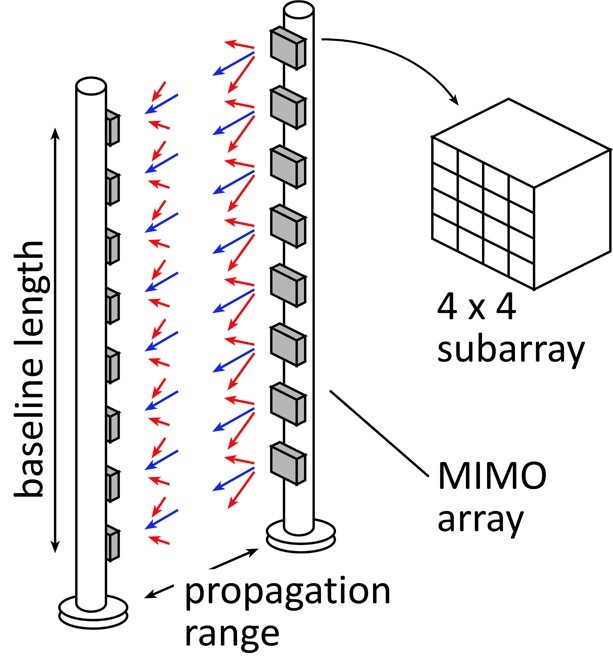 Spatial distribution of users, and of scattering objects, guides choice of array geometry.
140GHz hub: packaging challenges
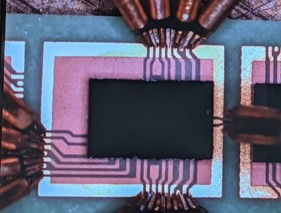 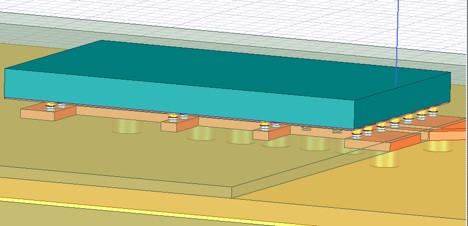 IC-package interconnectsDifficult at > 100 GHz
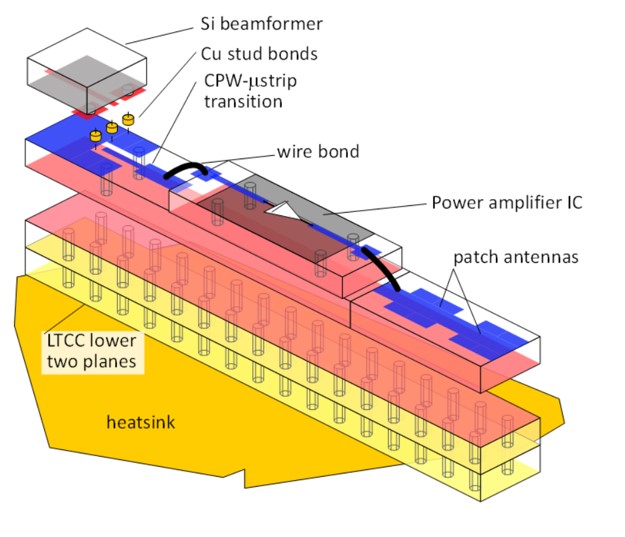 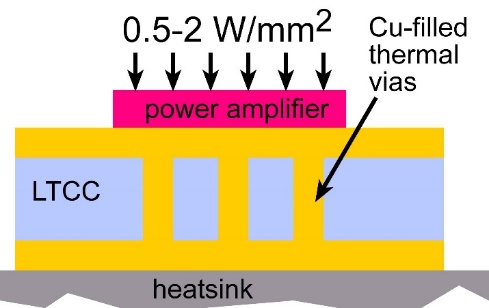 Removing heatThermal vias are marginal
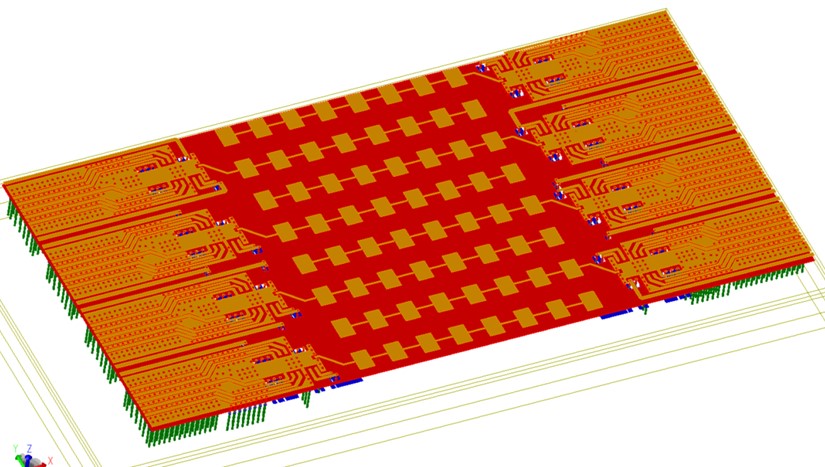 Interconnect densityDense wiring for DC, LO, IF, control.Hard to fit these all in.
Economies of scaleAdvanced packaging standards require sophisticated toolsHigh-volume orders onlyHard for small-volume orders (research, universities)Packaging industry is moving offshore
100-300GHz IC-package connections
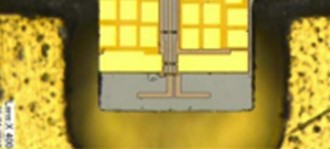 Deal, IEEE Trans THz, Sept 2011
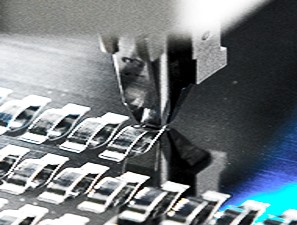 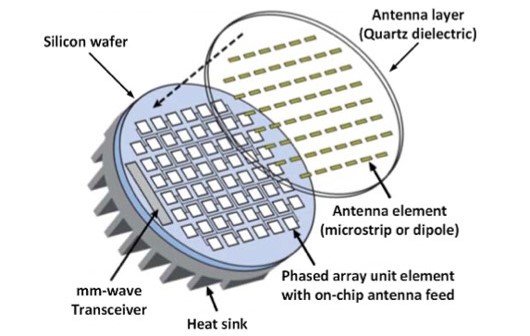 G. Rebeiz
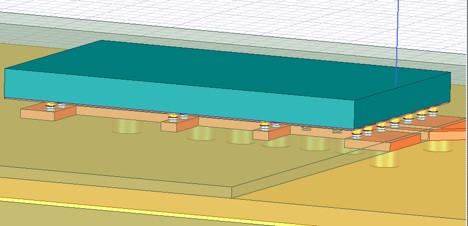 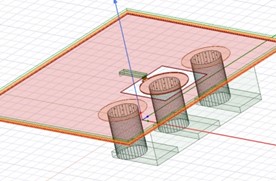 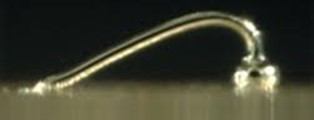 140GHz hub: ICs & Antennas
LTCC Array module
110mW InP Power Amplifier20.8% PAE
CMOS Transmitter IC 22nm SOI CMOS.
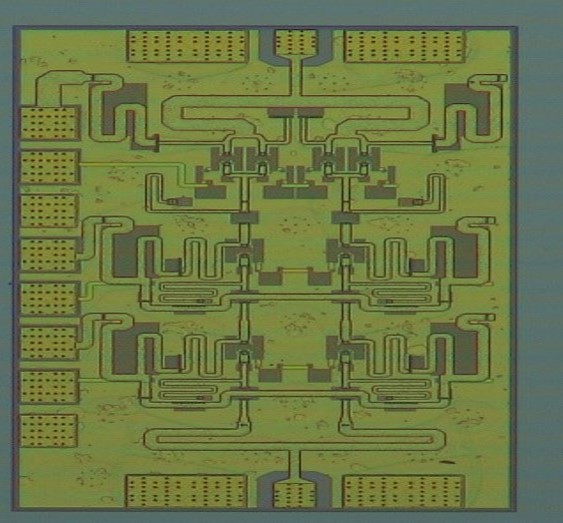 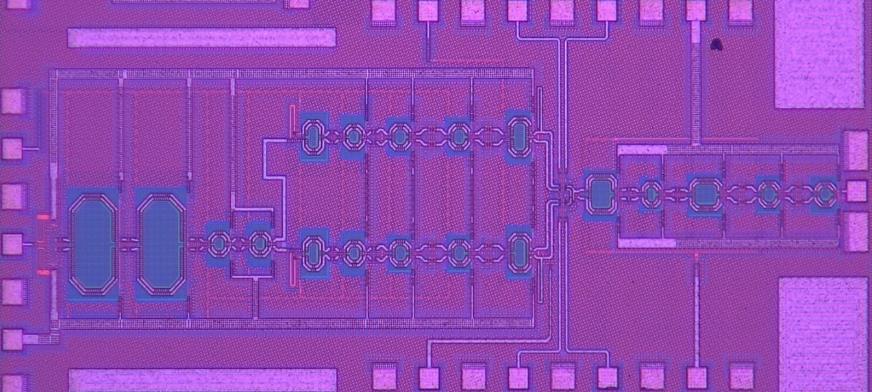 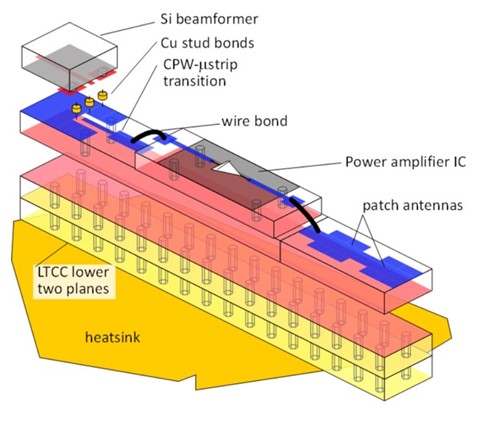 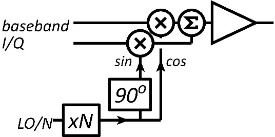 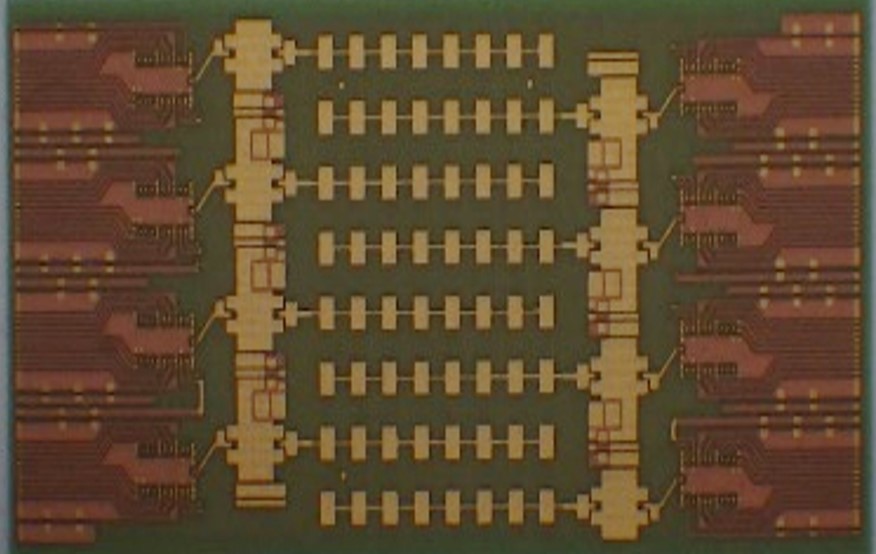 Receiver IC 22nm SOI CMOS.
190mW InP Power Amplifier 16.7% PAE
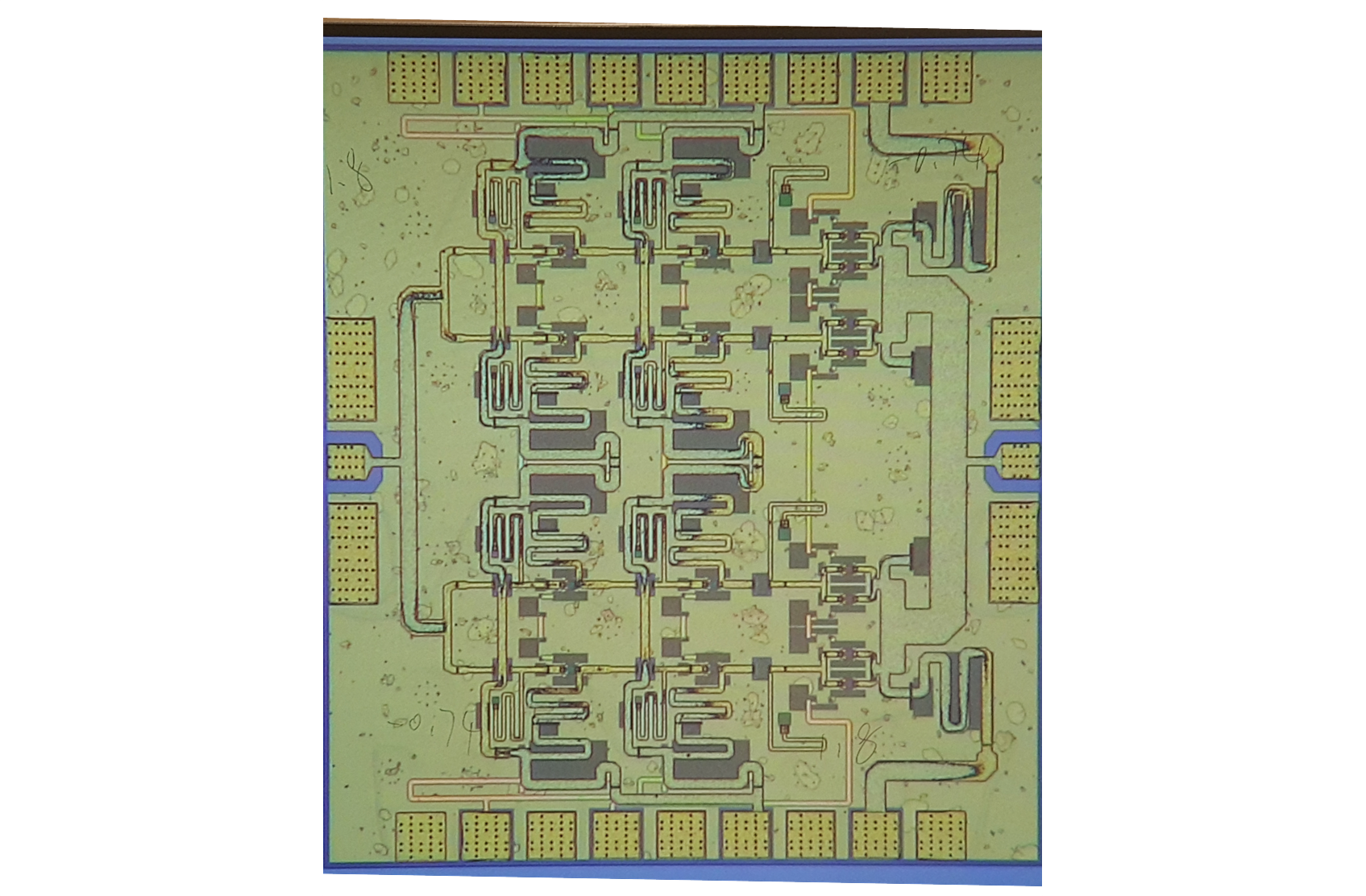 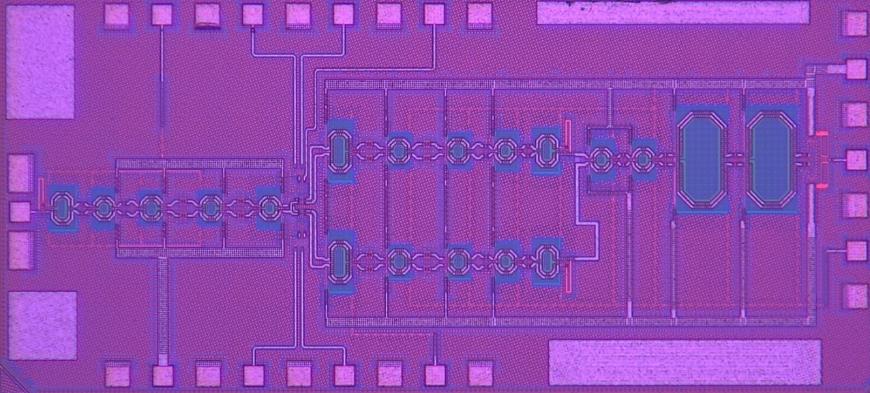 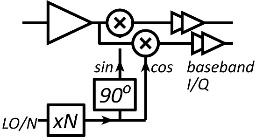 GlobalFoundries 22nm SOI CMOS
1 cm
Teledyne InP HBT
Farid, Ahmed, Rodwell, UCSB; Flynn, Dunn, Niknejad, Nikolic, BWRC; Rebeiz, UCSD
Kyocera
135GHz 8-channel MIMO hub array tile modules
Receiver: A. Farid et. al, 2021 IEEE BCICTS Symposium
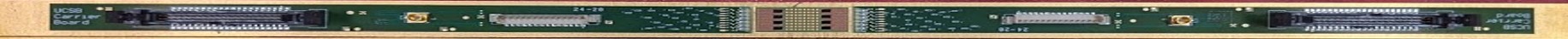 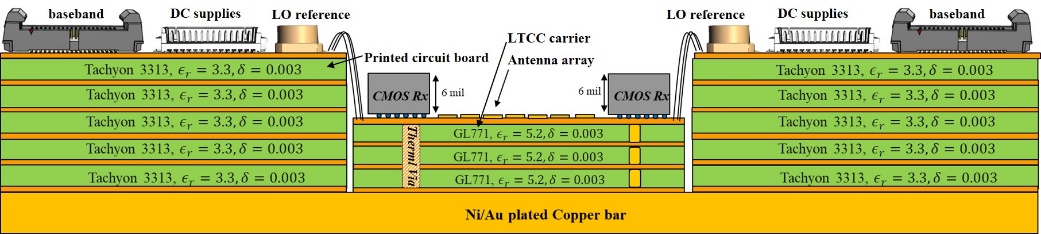 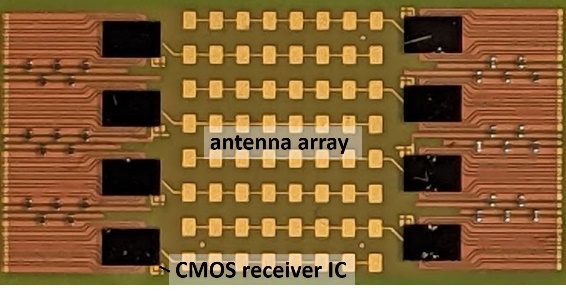 Transmitter: Results to be submitted
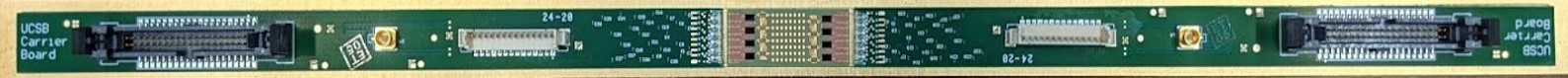 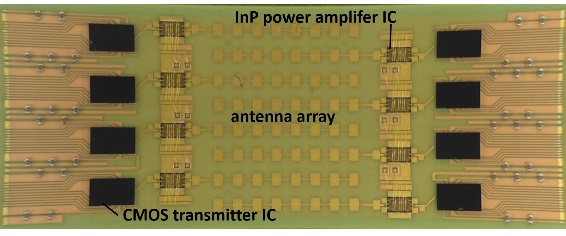 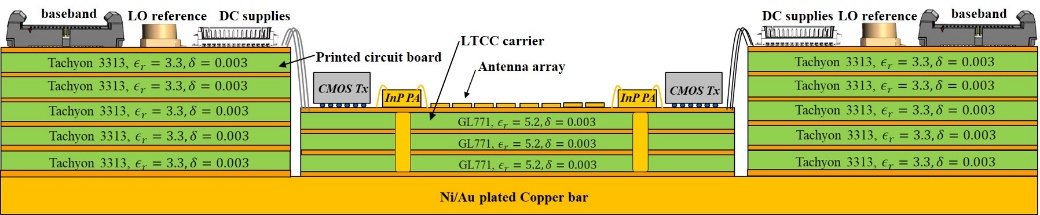 210 GHz and 280 GHzArray Modules
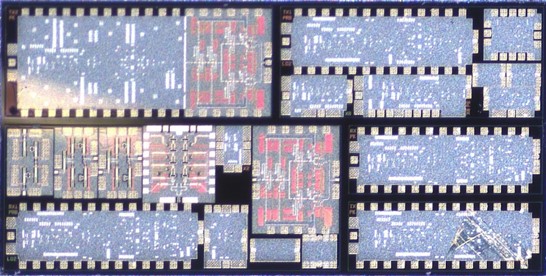 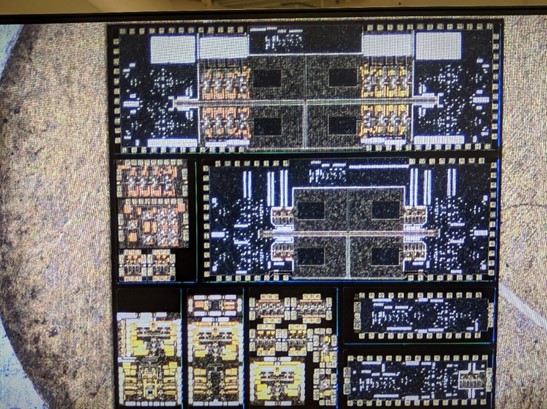 210 GHz MIMO backhaul demo
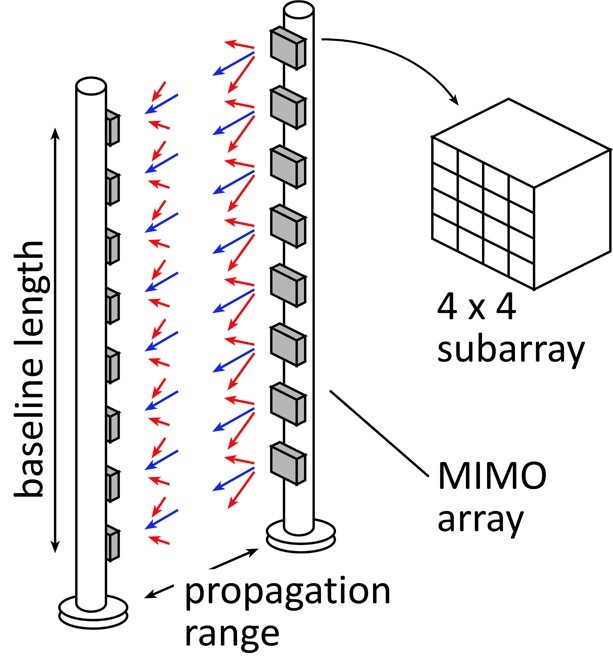 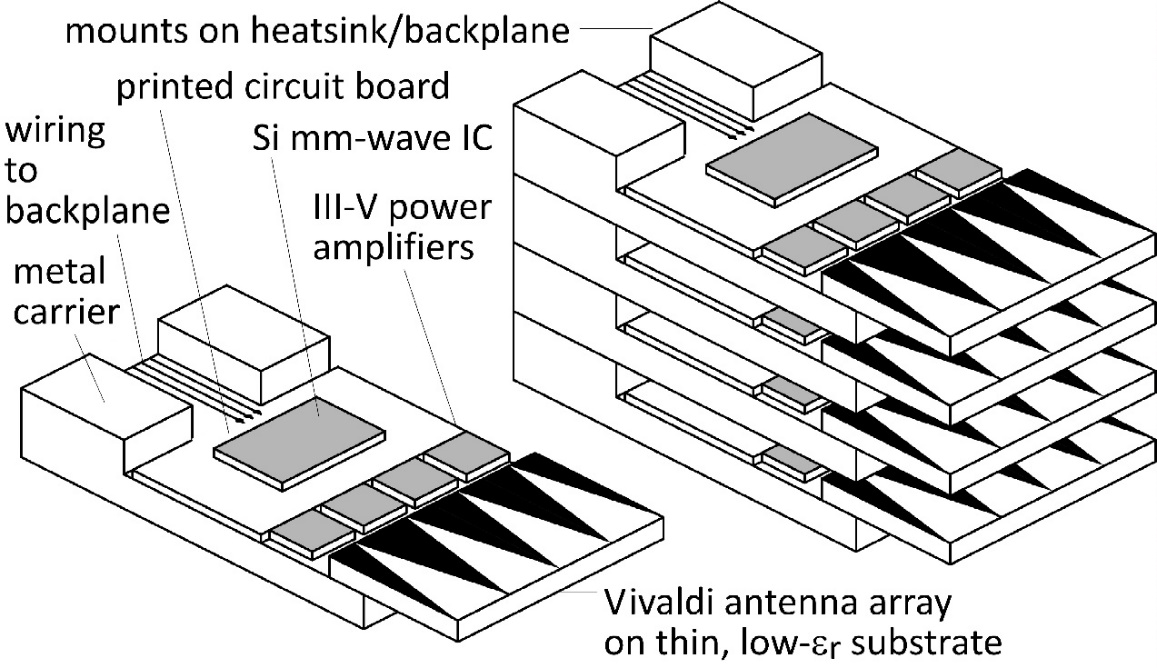 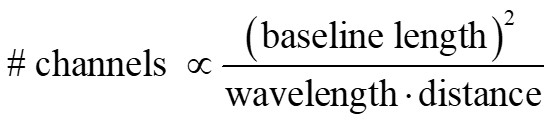 Key link parameters500 meters range in 50 mm/hr rain; 23 dB/km20 dB total margins:      packaging loss, obstruction, operating,     design, aging PAs: 63mW =P1dB  (per element)LNAs: 6dB noise figure
8-element MIMO array3.1 m baseline for 500m link.80Gb/s/subarray→ 640Gb/s total4 × 4 sub-arrays → 8 degree beamsteering
210GHz Module: Single-Channel Backup Plan
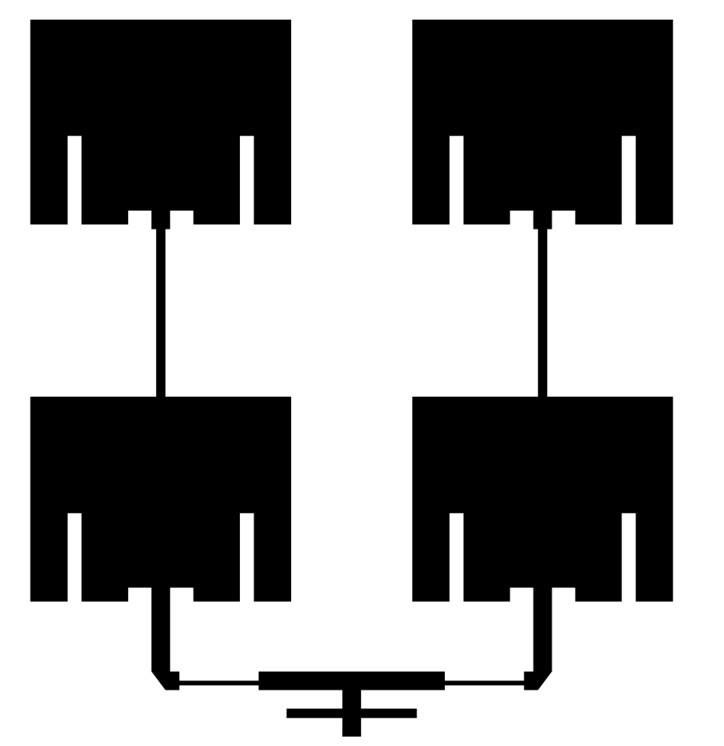 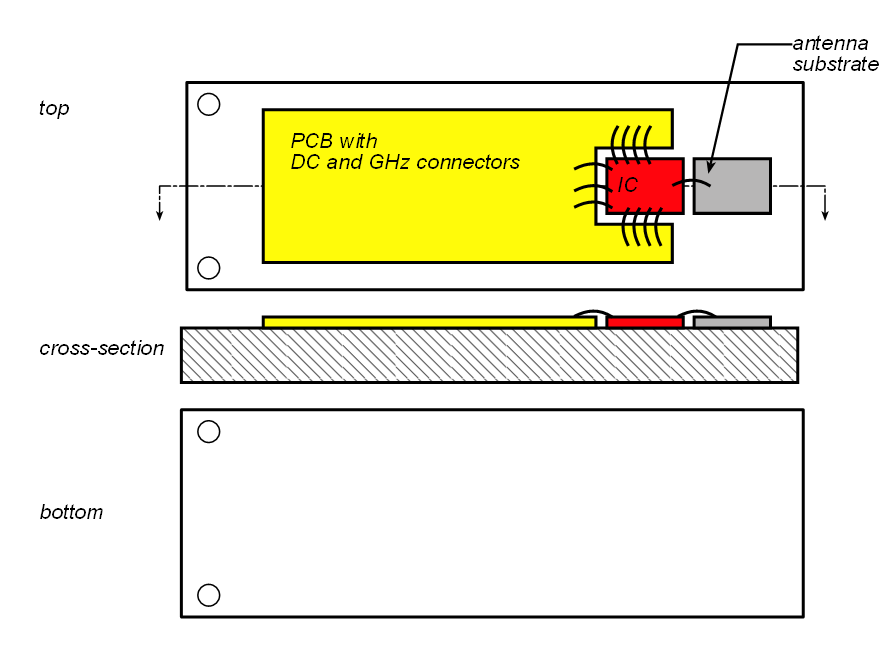 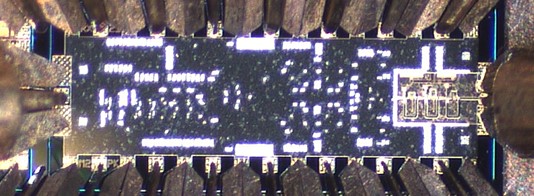 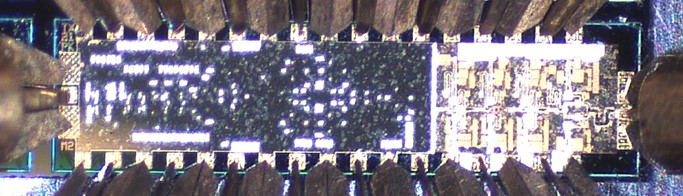 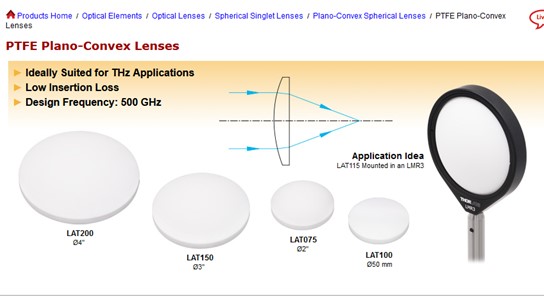 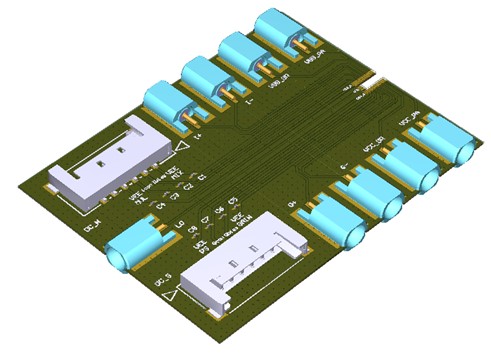 210GHz Series Feed Antenna on 50 mm Fused Silica
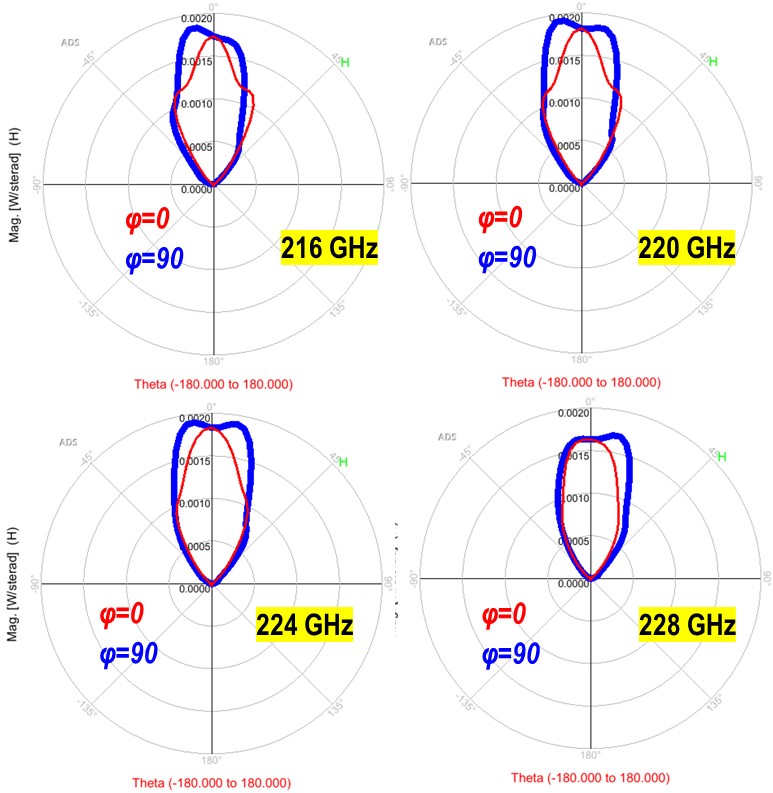 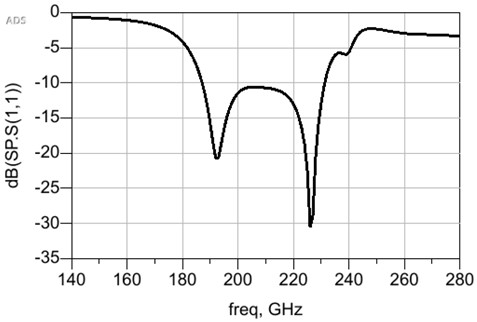 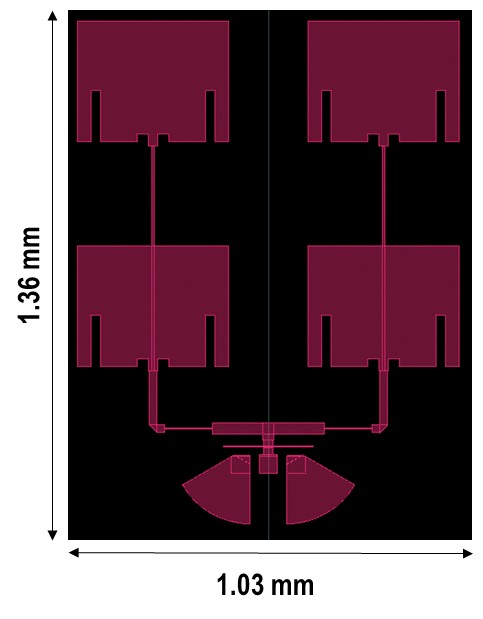 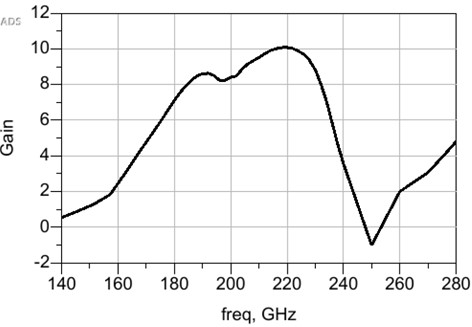 Advanced Packages
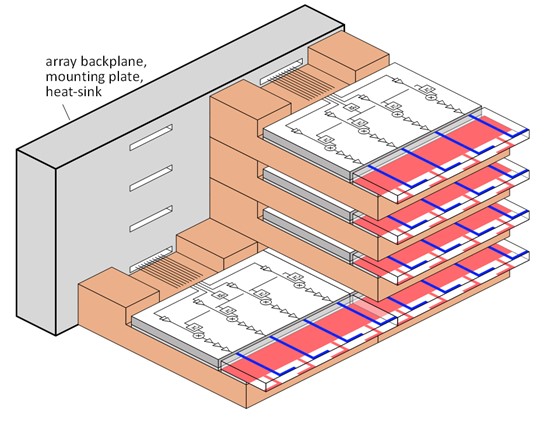 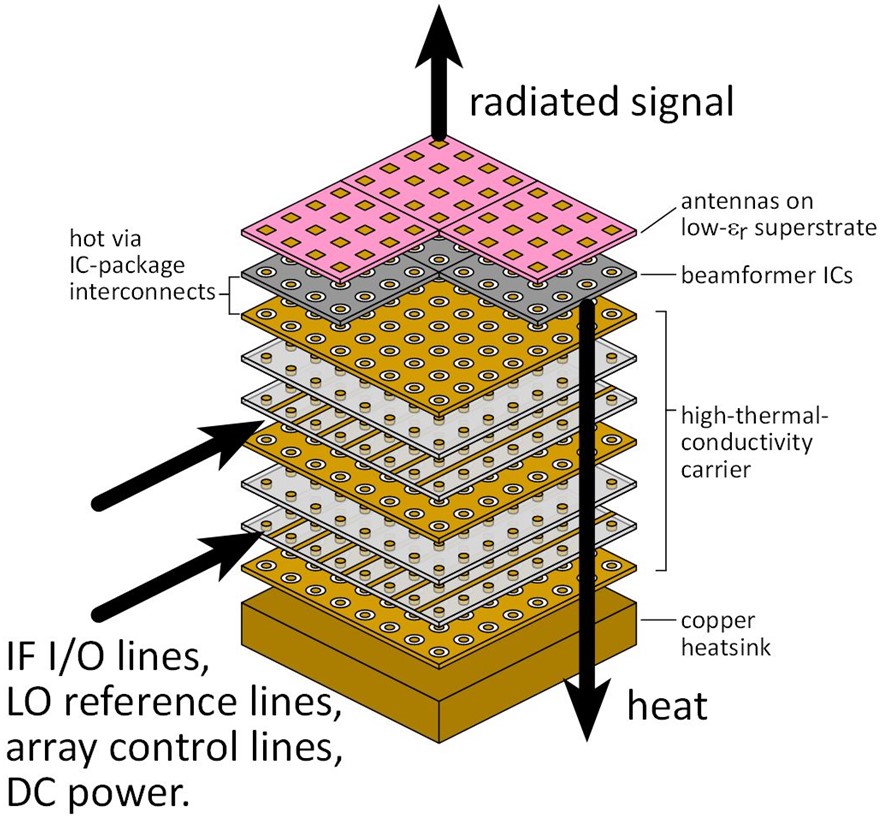 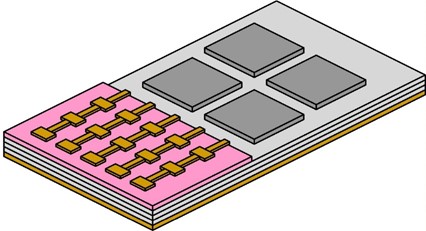 The mm-wave module design problem
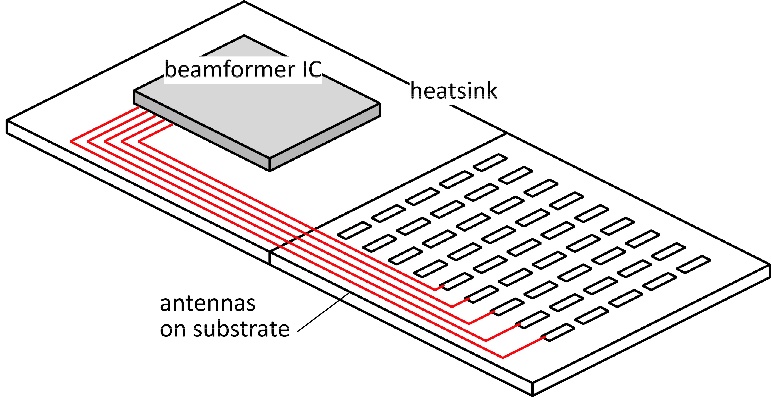 How to make the IC electronics fit ?How to avoid catastrophic signal losses ?How to remove the heat ?
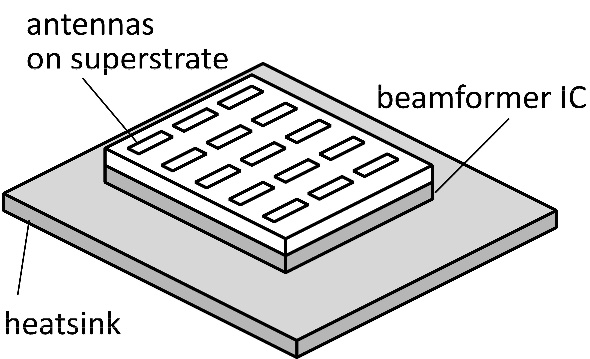 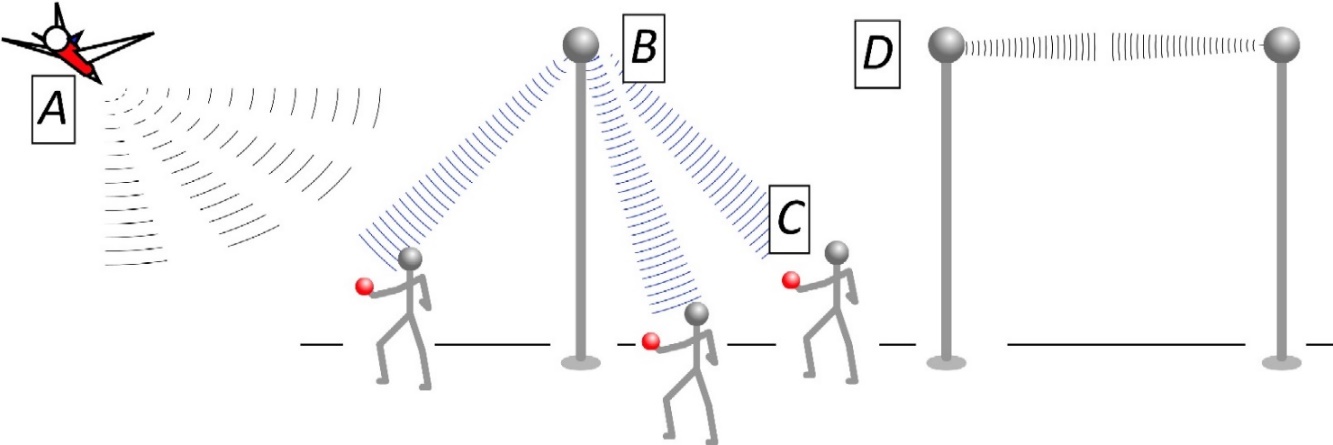 Not all systems steer in two planes...     ...some steer in only one.
Not all systems steer over 180 degrees...     ...some steer a smaller angular range
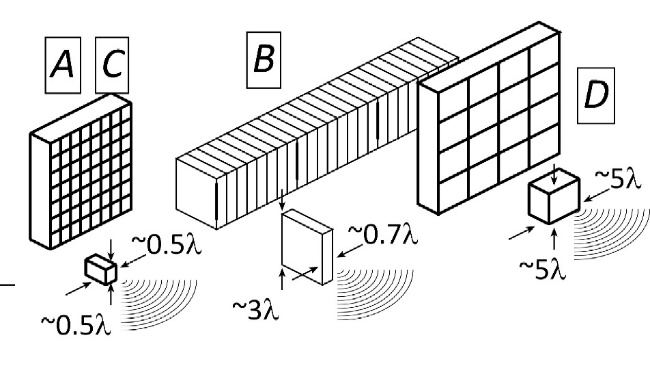 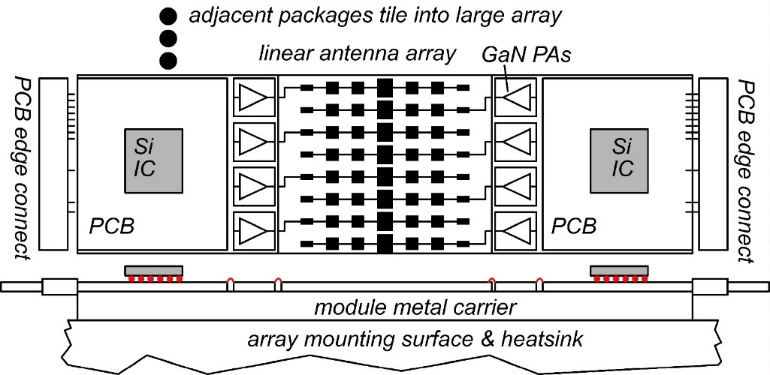 Materials for 100-300GHz Packages
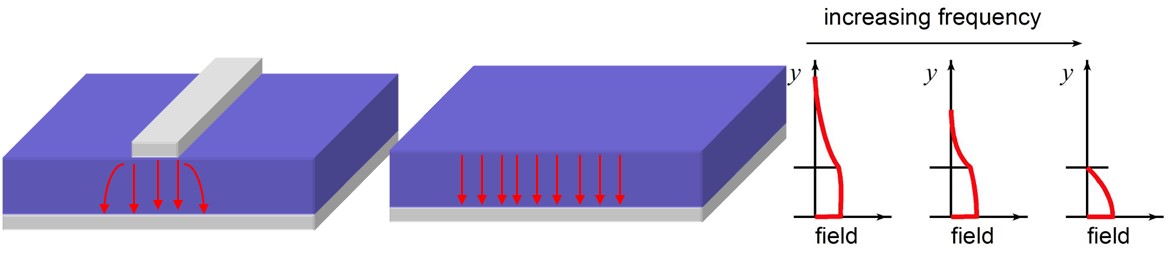 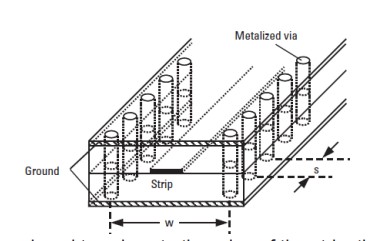 Packages for medium-to-high-power 1D arrays
PA heatsinking: good-high thermal conductivity under ICs
Even 1D arrays are dense:     IF, power, control, LO/N lines must run under IC     need OK line losses @ DC~30GHz     → moderate dielectric constant, high thermal K.       ceramic AlN or SiC ?  (~200W/K/M)
Need high-quality 100-300GHz antennas     one thin and low-er insulator plane required.     fused silica or similar.     for high-performance antennas     for 100-300GHz routing,  if needed
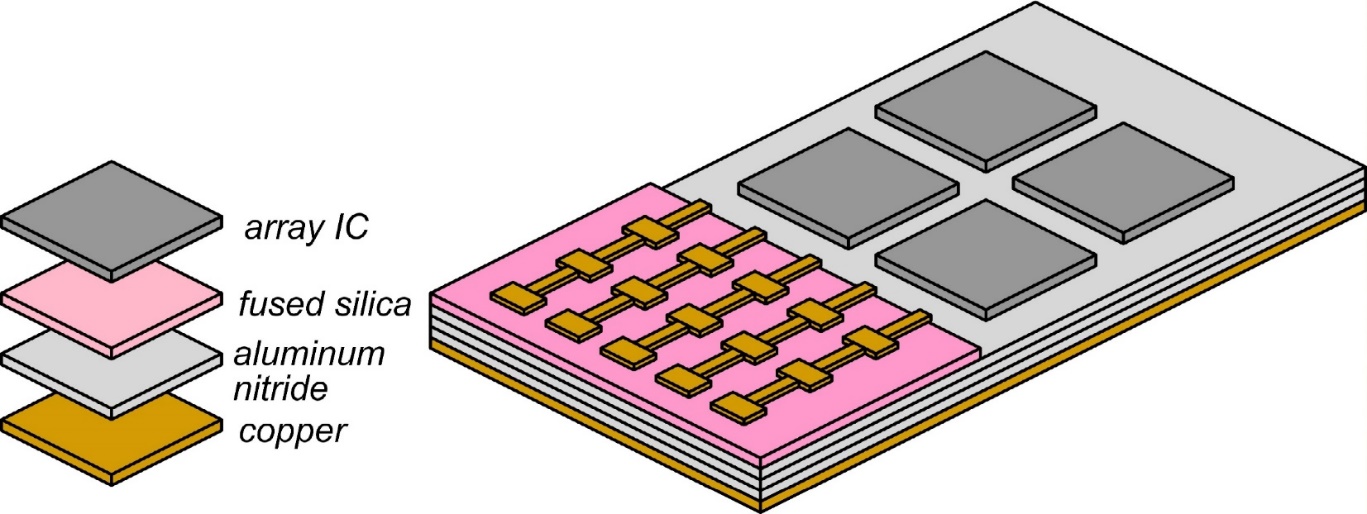 Ceramic AlN and SiC
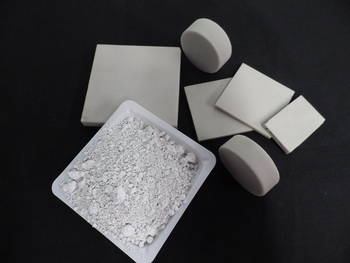 Crystalline AlN and SiC are expensive.Ok for high-performance DOD packagesneed cheaper package material for industry, consumers
Ceramic AlN and SiC can be substantially less expensivelower thermal conductivitycan be formed into thick layersceramic AlN apparently has Kth~100W/K/mceramic SiC apparently has Kth~180W/K/mexcellent for many packages
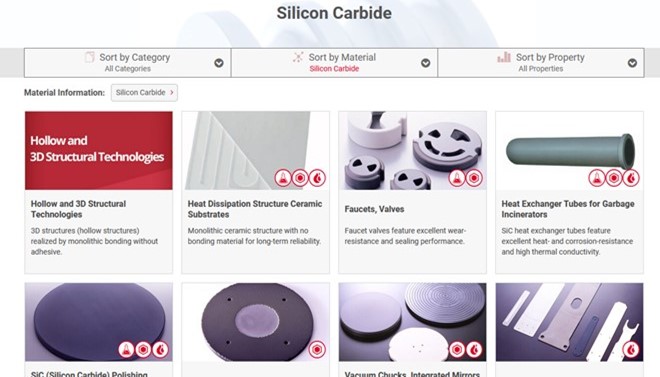 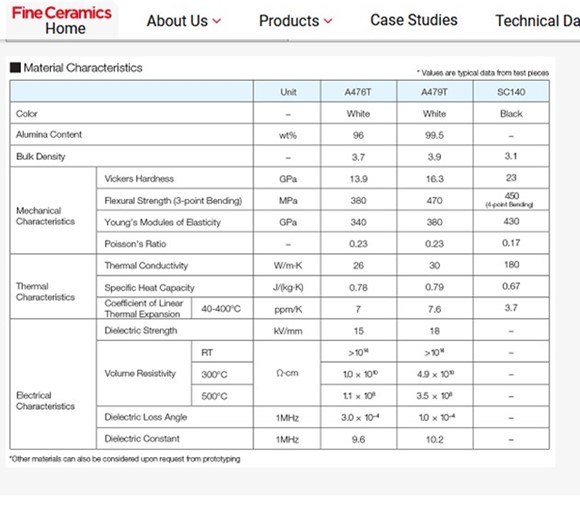 https://www.ortechceramics.com/products/uncategorized/aluminum-nitride-substrate/
http://www.surmet.com/technology/aln/index.php
https://precision-ceramics.com/materials/aluminum-nitride/
https://www.accuratus.com/alumni.html
https://global.kyocera.com/prdct/fc/product/category/life/life011.html
https://global.kyocera.com/prdct/fc/list/material/silicon_carbide/index.html?gclid=CjwKCAjwvuGJBhB1EiwACU1AiftisyIcz-7Zw1pUJ2FXYrgWSHwlq1sCKNcSA6dtuBwhc6aw_cmEzBoC54EQAvD_BwE
The 100-300GHz 2D Array Challenge
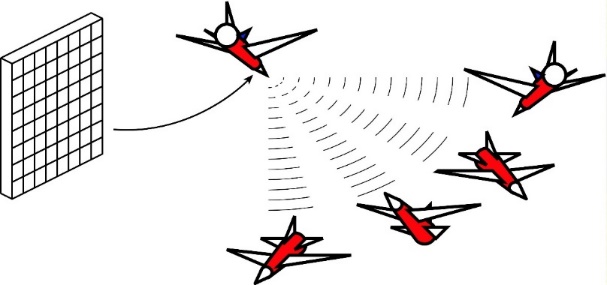 System architecture:      Single-beam: simpler RF front-end, simpler baseband     MIMO: complex digital baseband, flexible, many beams
Arrays can be made from either tiles or trays
Arrays must be vast: 100-1,000-10,000 elements
Arrays must be dense: packaging challenges     Many DC/IF/LO lines, plus antenna interface.     Fitting IC functions into available area.     Removing the heat.
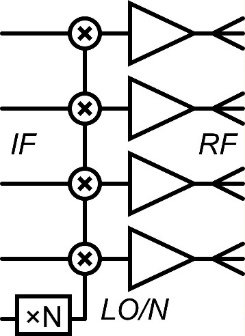 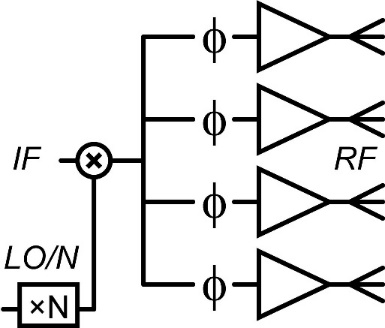 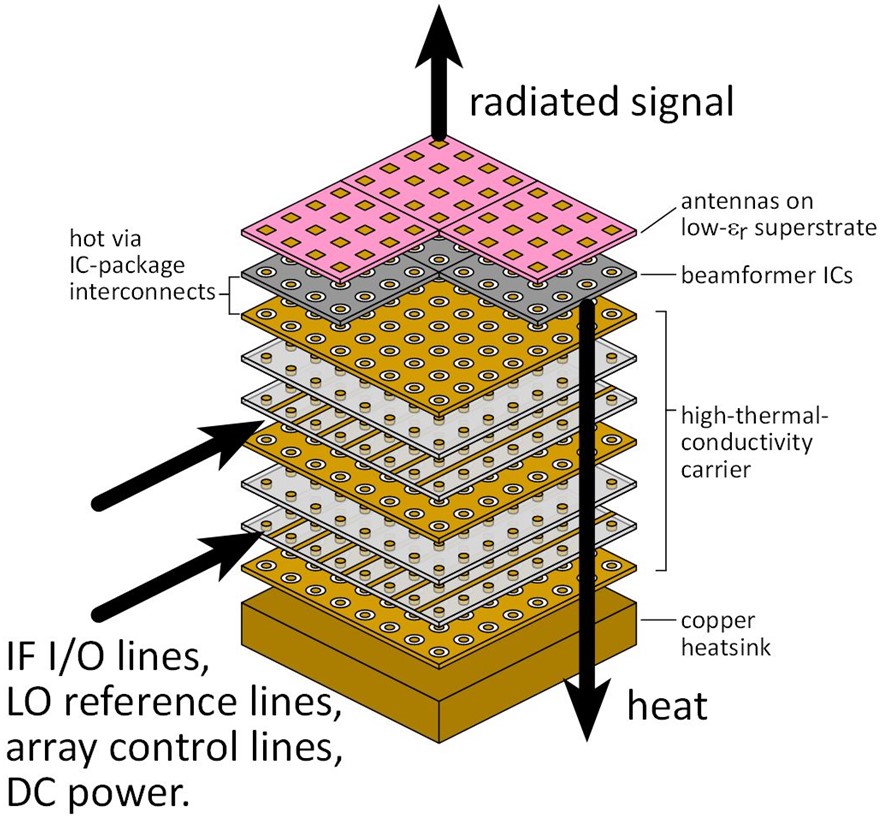 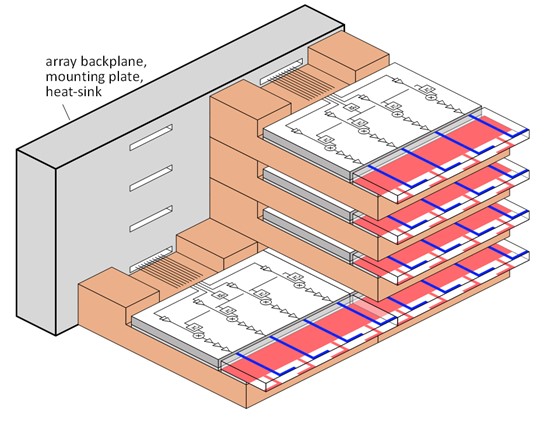 The 100-300GHz 2D Arrays: tiles vs. trays
Trays (Slats):thicker, more expensive, heaviermore space to fit the electronics: ~ L × 0.6l easier to remove the heat
Tiles:thinner, cheaper, lighterless space to fit the electronics: ~0.6l × 0.6l more difficult to remove the heat
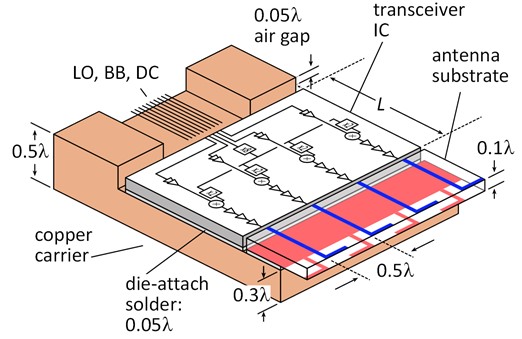 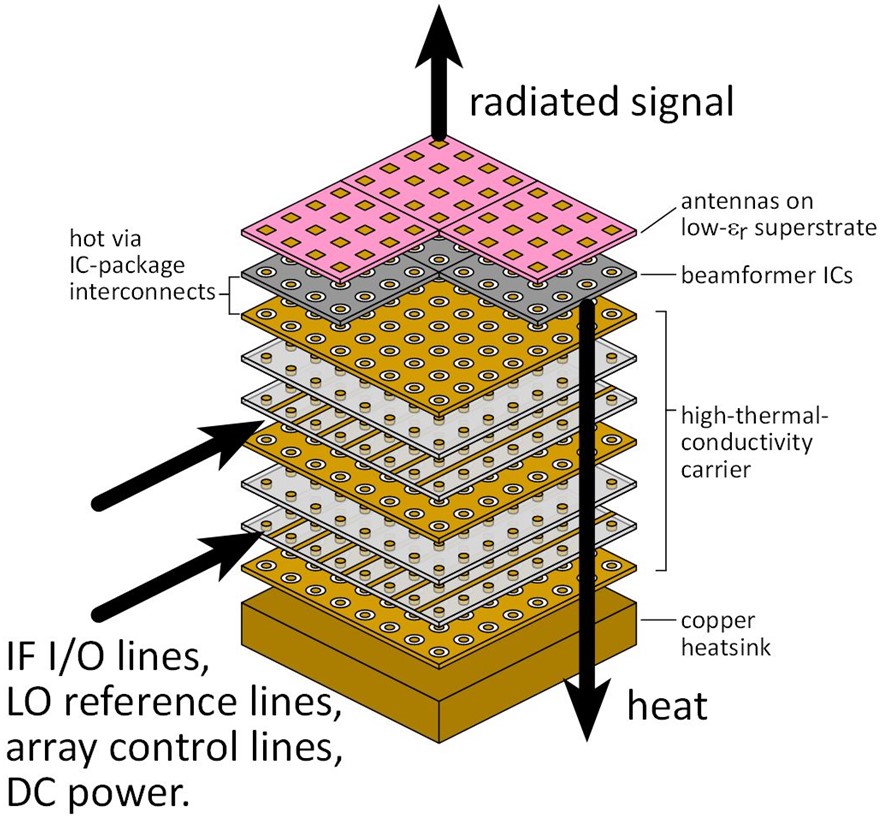 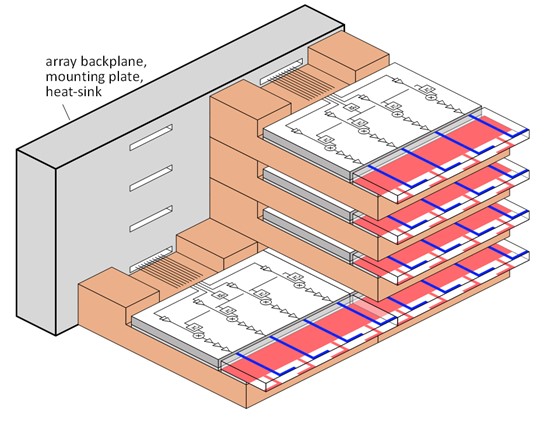 A simple 200GHz, 0.6l×0.6l array can just fit
Seo et al, 2021 IMS
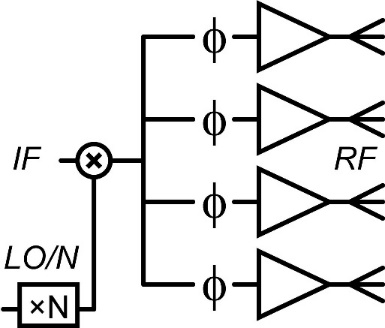 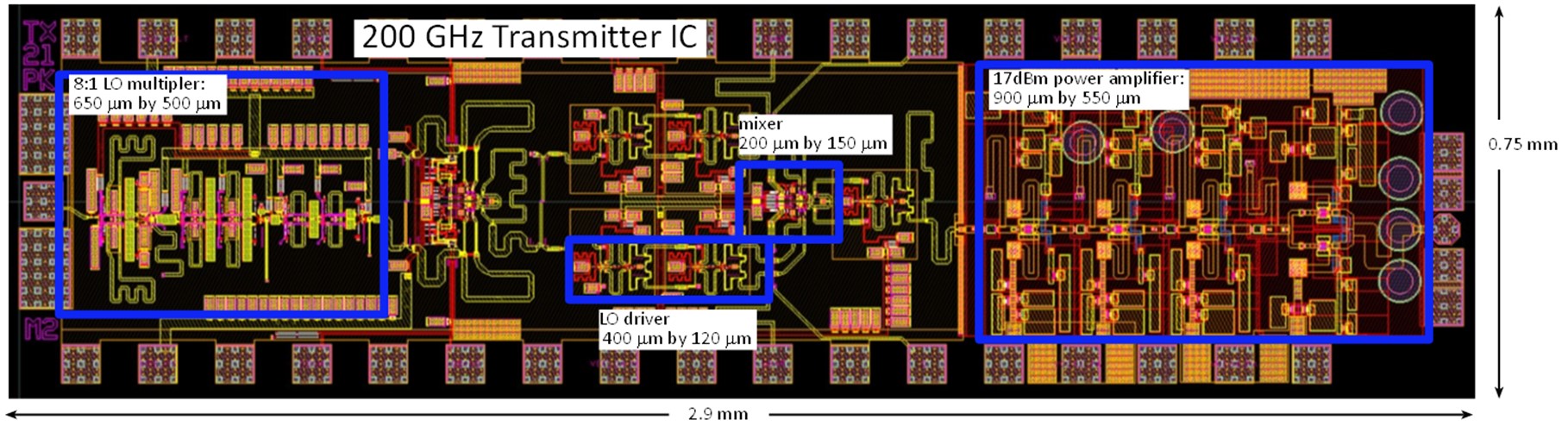 24-element array 4.5mm × 4.5mm
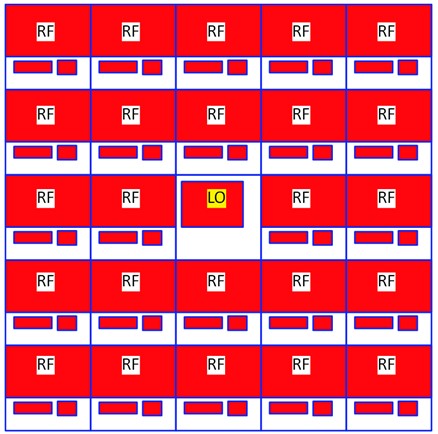 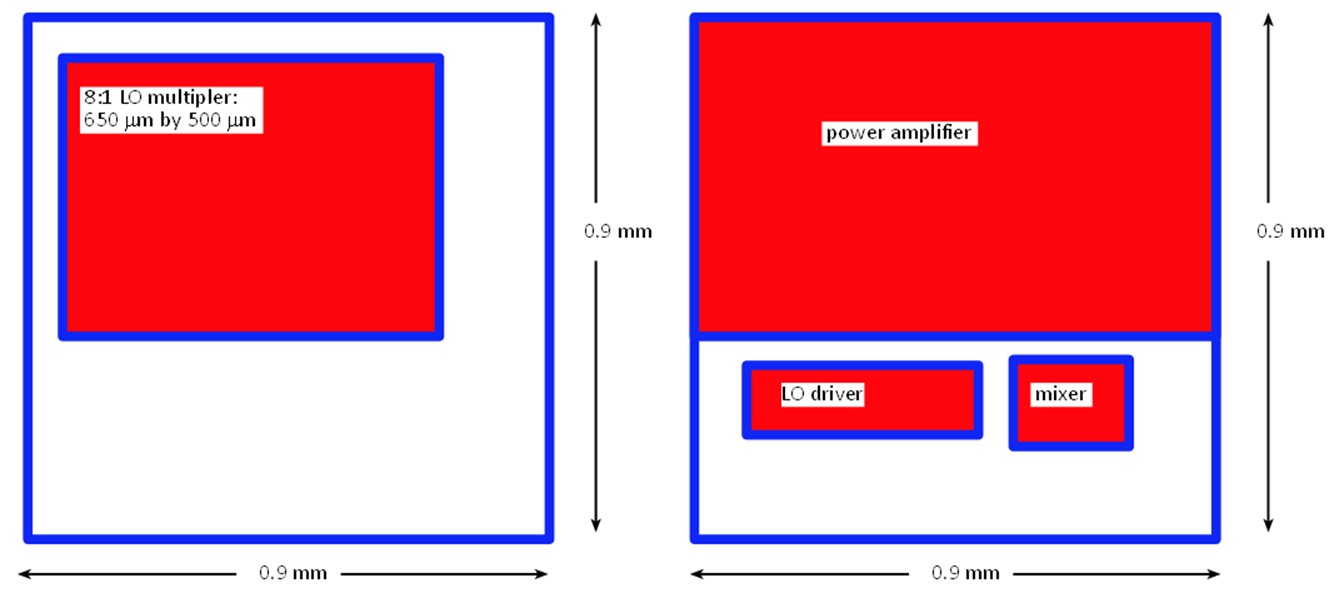 Packages for medium-to-high-power 2D arrays
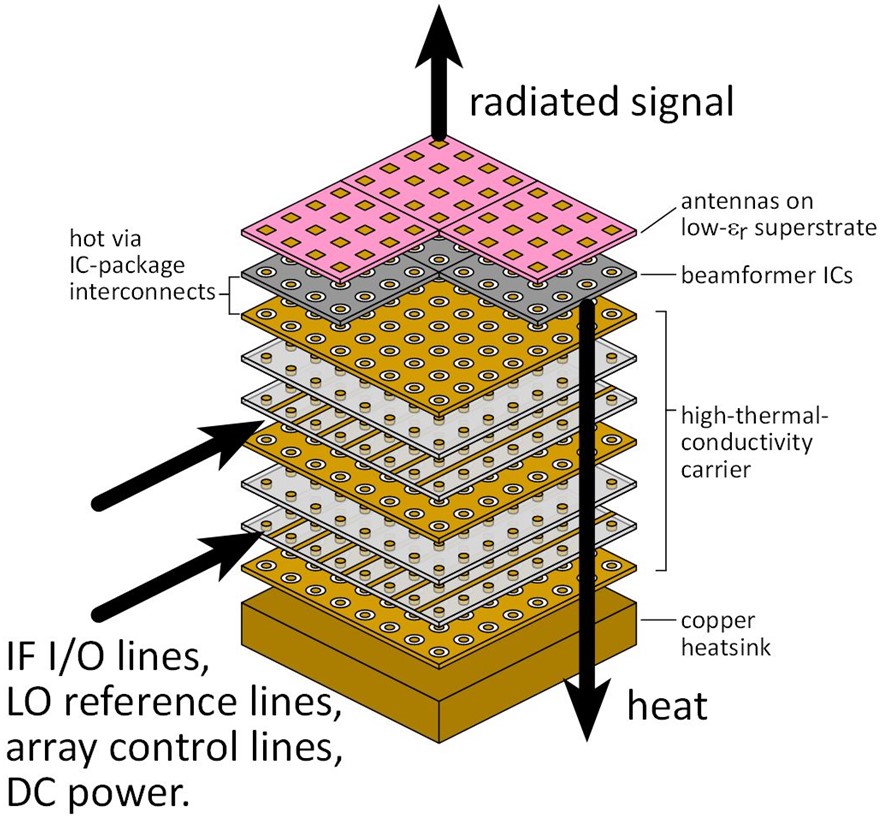 PA heatsinking:      good-high thermal conductivity material under ICs
2D arrays are very dense:     IF, power, control, LO reference lines must run under IC     need OK line losses @ DC~30GHz     → moderate dielectric constant, high thermal K.       ceramic AlN or SiC (~200W/K/M)     possibly LTCC; need better thermal vias, better density.
Need high-quality 100-300GHz antennas above ICs.     need thin low-er insulator plane above IC.     fused silica superstrate.
100-300GHz array frequency scaling
(Worst-case atmospheric loss: ~constant over 50-300GHz)
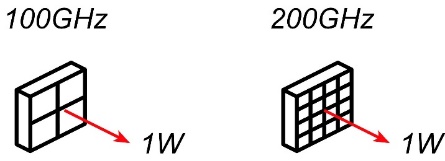 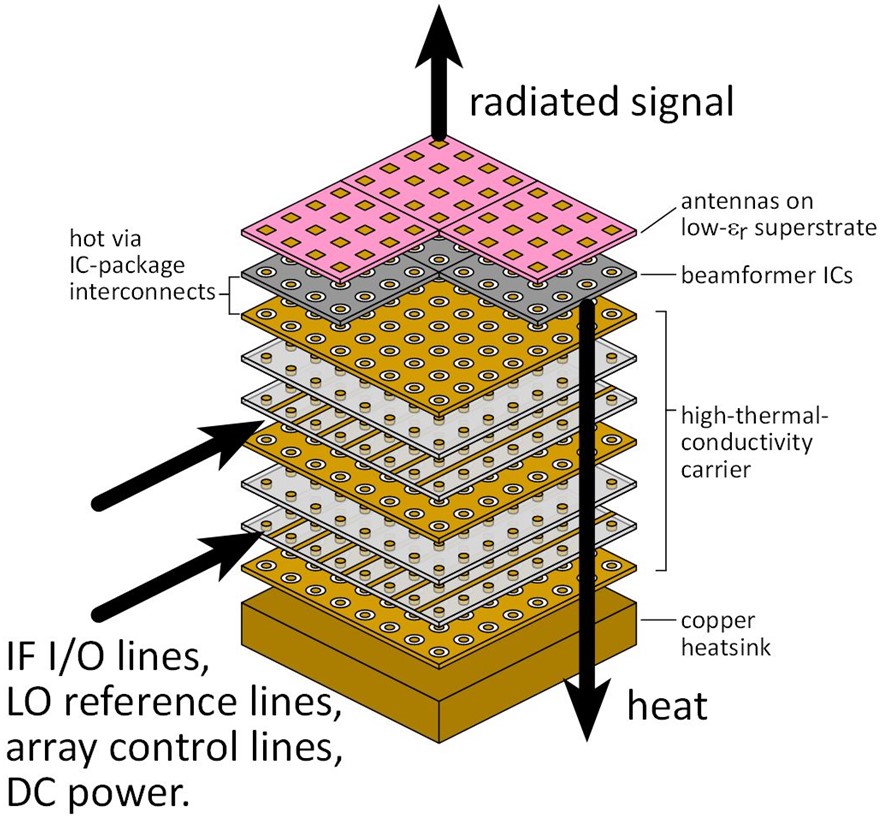 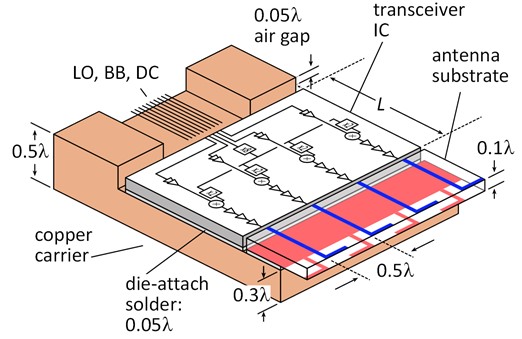 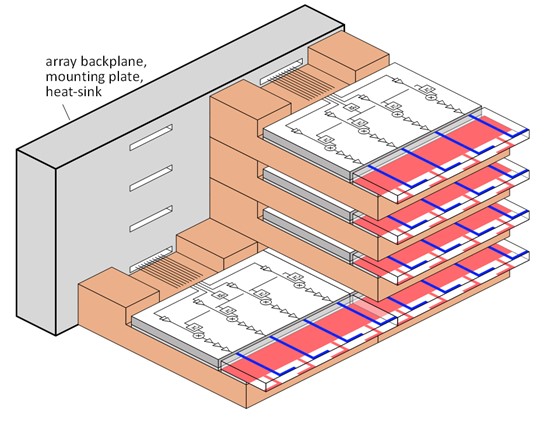 2D arrays with ICs *beside* antennas
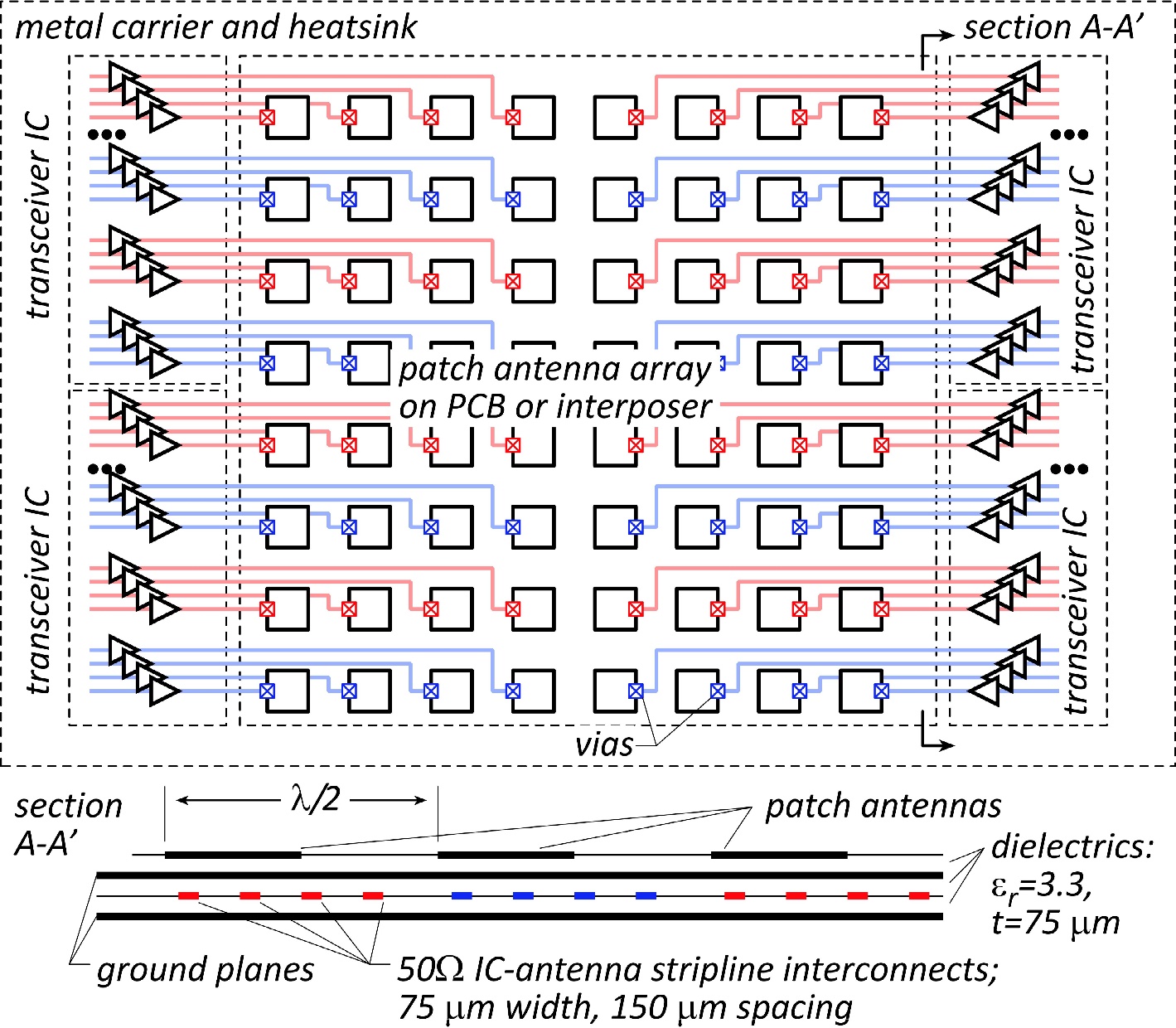 Concept:N × N 2D array arrayRF ICs placed at sides 50W striplines between ICs and antennas 
Interconnect losses are acceptableline lengths are <Nl/4: low loss
Interconnect density limits array size:Assume: 4-layer LCP interposer (75 mm layers, er~3.3),50W striplines  are 75 mm wide minimal line coupling: 150 mm line spacings→ 4  interconnects in l/2 pitch of 140GHz array. 	→ 8×8 maximum array tile size at 140GHz	→ 16×16 maximum array tile size at 75GHz 
IC channel density limits array size: l/2 antenna pitch, N × N antenna array fed from both sides → IC channel  pitch = l/N. Assume 250 mm channel pitch:	→ 8×8 maximum array tile size at 140GHz	→ 16×16 maximum array tile size at 75GHz
Packaging for100-300GHz Wireless
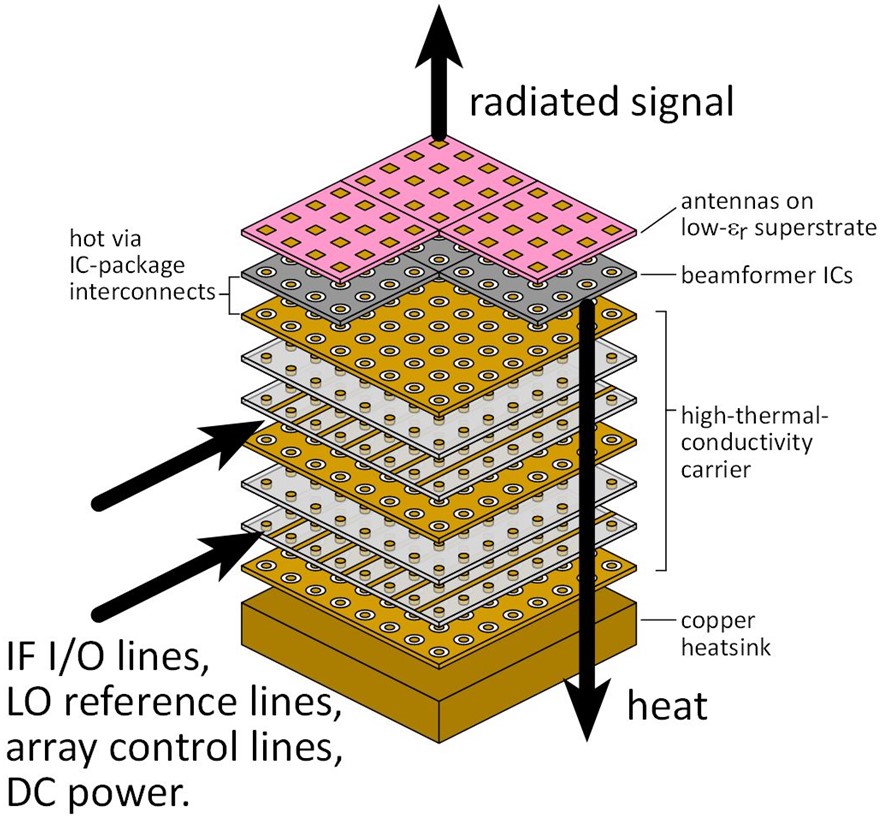 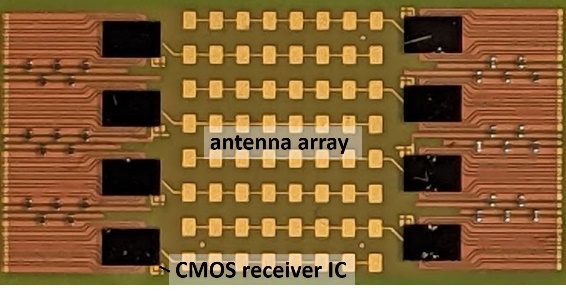 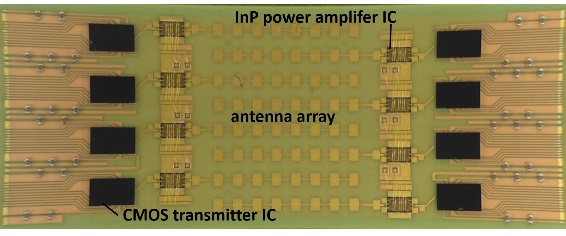 Packaging for 100-300GHz wireless
Overall Challenges:100-300GHz antenna-IC connectionsremoving heat.Interconnect densitySupply chain (domestic, R&D small-volume)
Established technologies:effective for 1D arrays and smaller 2D arrays.Low-er (LCP, organic, LTCC) interposers: good antennasCu stud flip-chip bonding: good connectionsthermal challenges: thermal via performance and density 
Advanced technologiesHigh-power 1D arrays: package laminates with both low-er and high-Kth layersMedium-power 2D tiled arrays: low-er antenna superstrate, high-Kth interconnect substrate Medium-power 2D trayed arrays: assembly cost, high-Kth trays
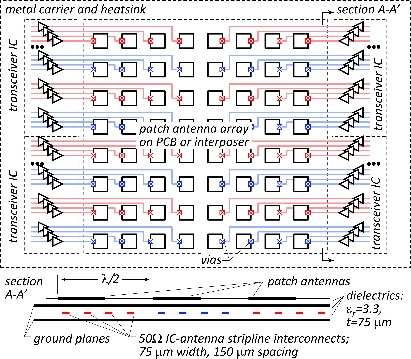 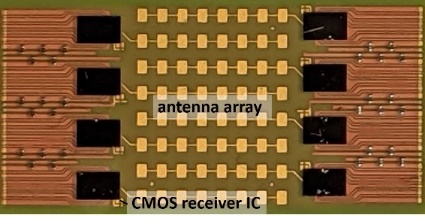 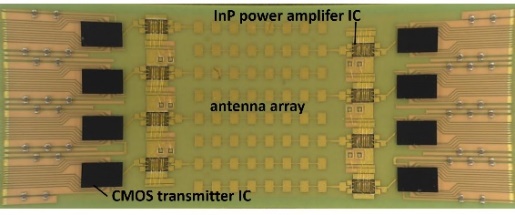 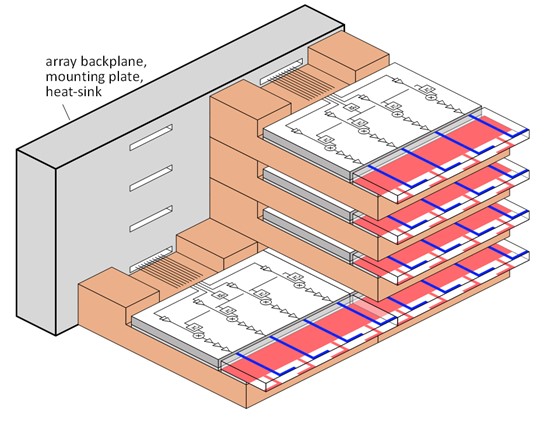 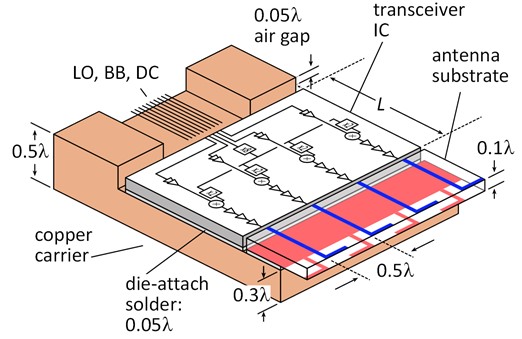 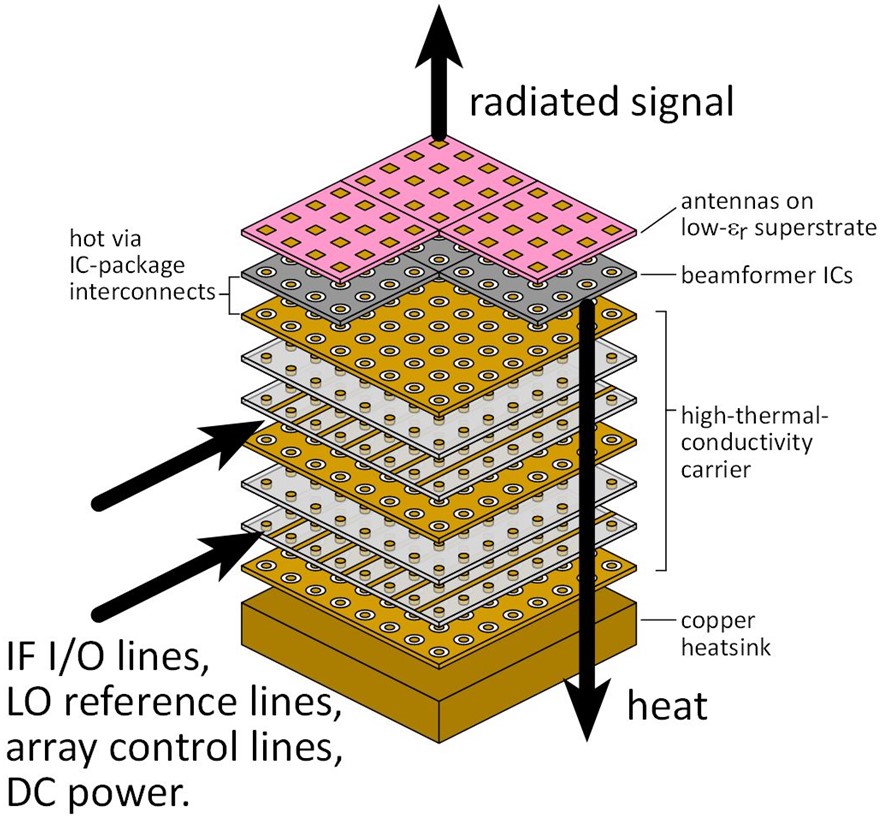 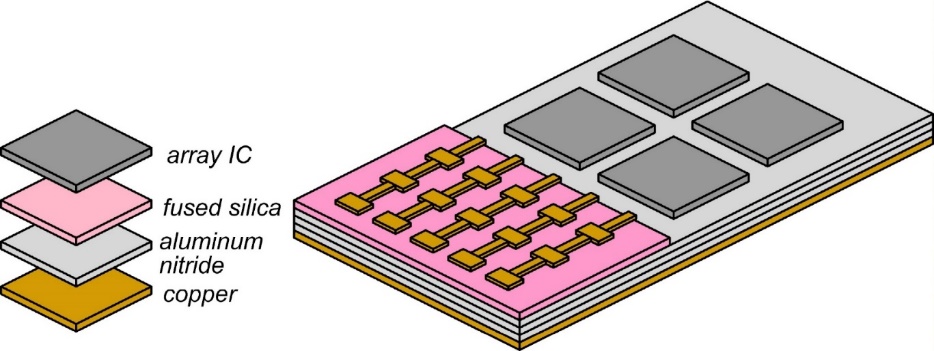 (backup files follow)